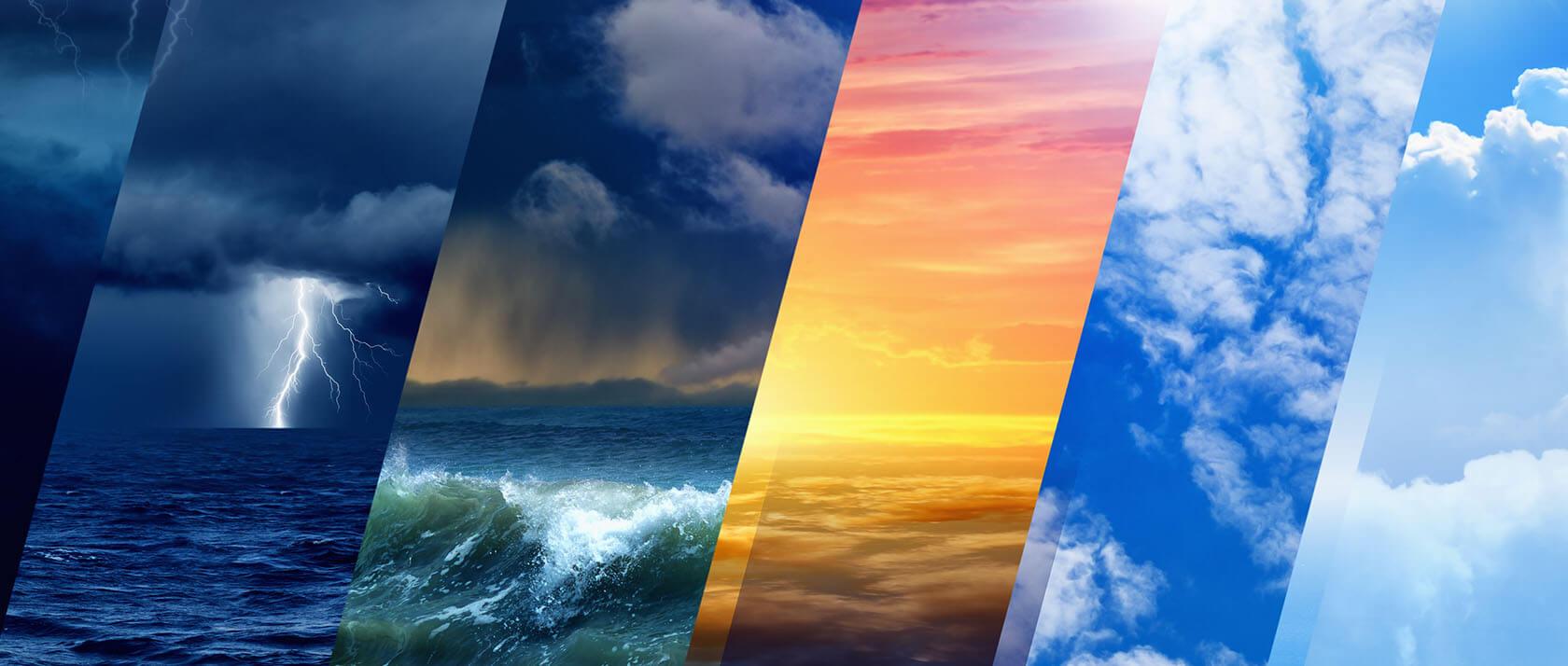 Technik lotniskowych służb operacyjnych
Pracownia programów użytkowych
Meterologia
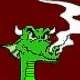 Zebrał i opracował : Maciej Belcarz
Przedmioty badań meteorologii
Warstwy atmosfery ziemskiej
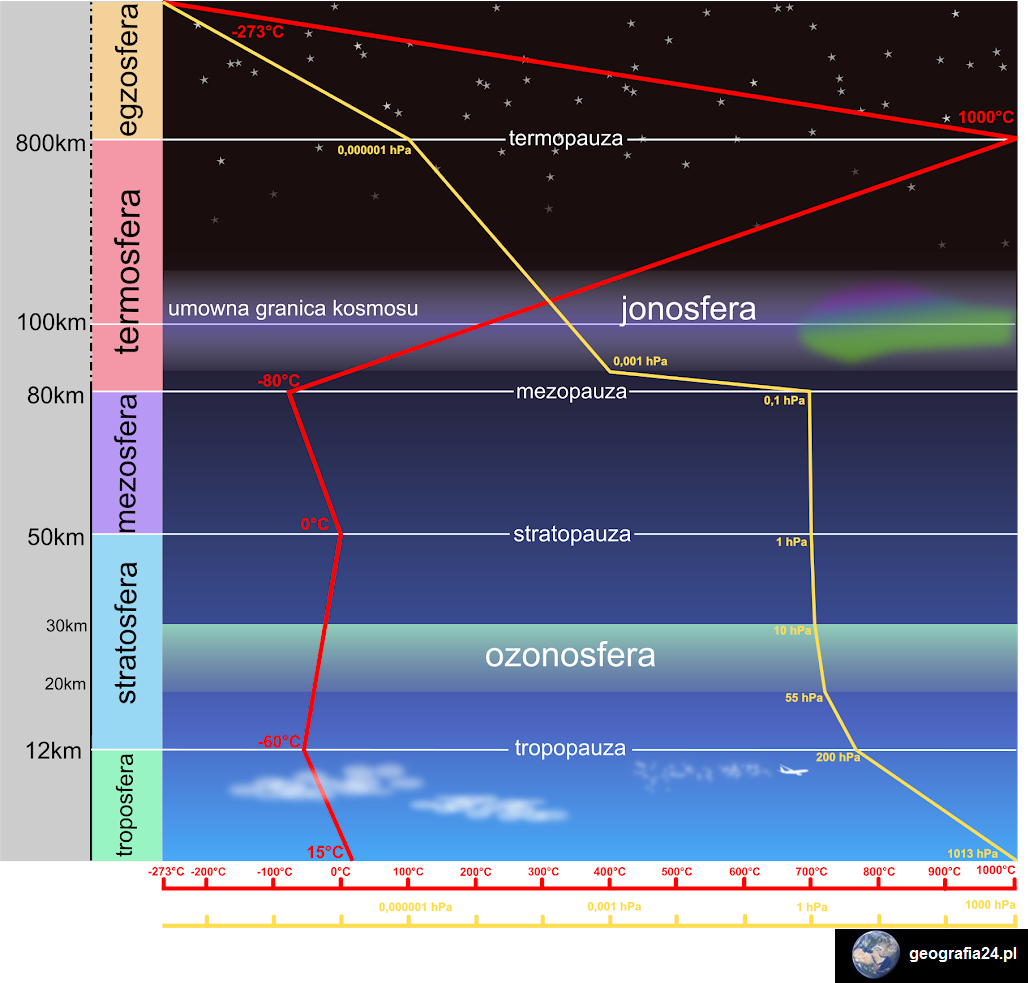 Międzynarodowa Atmosfera Wzorcowa 
International Standard Atmosphere (ISA) 
to przyjęty stan atmosfery od poziomu morza do wysokości o stałym składzie powietrza przy powierzchni ziemi oraz stałych wartościach elementów meteorologicznych na poziomie morza. Wartości te stanowią podstawę kalibracji przyrządów tj. wysokościomierz barometryczny.
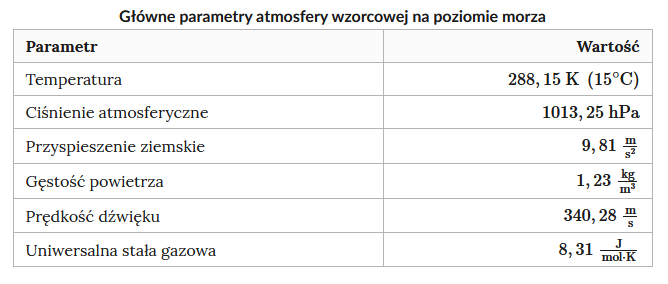 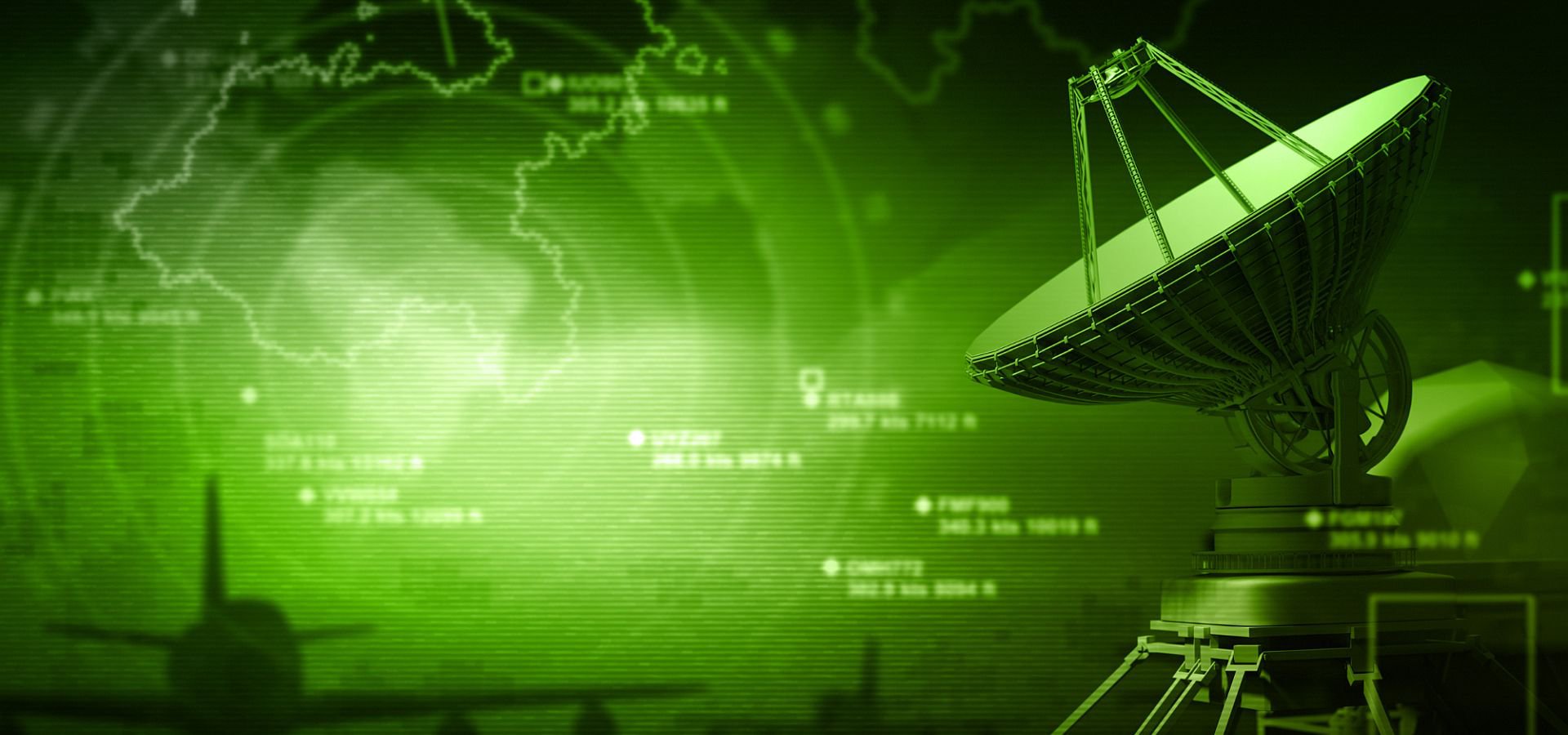 MAPY SYNOPTYCZNE
Opracowywane zazwyczaj na główne godziny synoptyczne : 6:00, 12:00, 18:00,00:00.
Na mapach umieszcza się małe kółka (krążki) lokalizujące stacje meteo. 
Raportowana pogoda jest przedstawiana za pomocą ujednoliconego wzoru
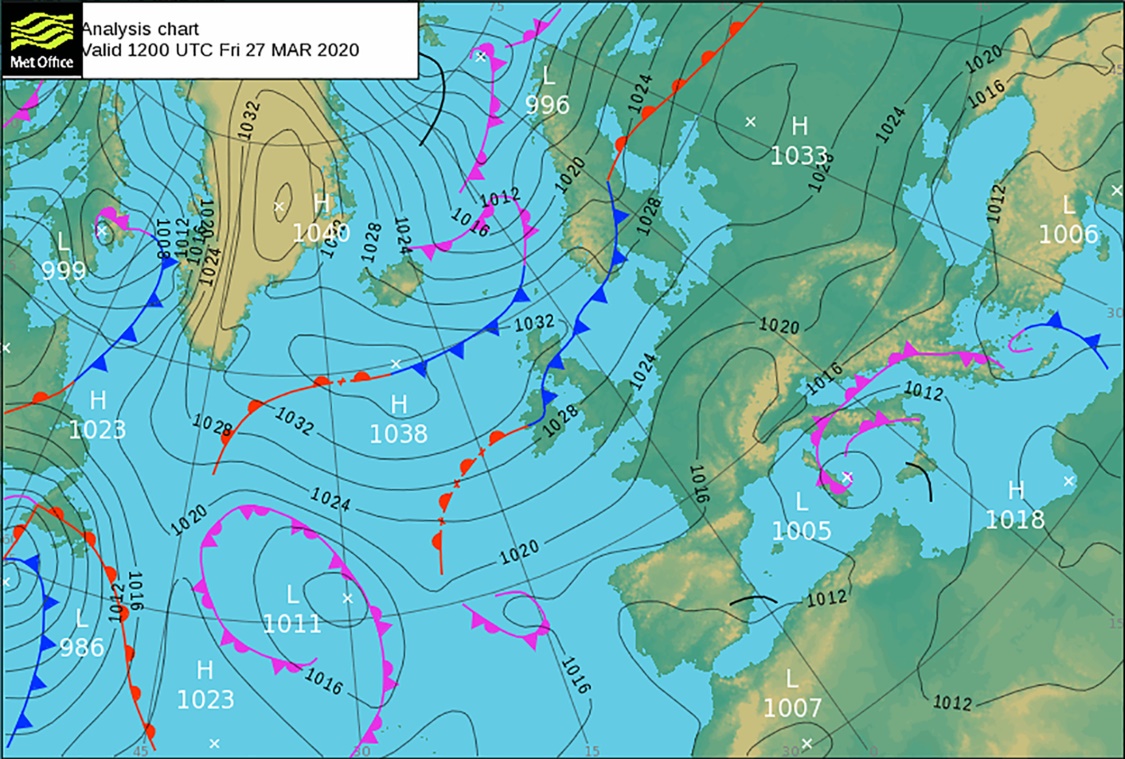 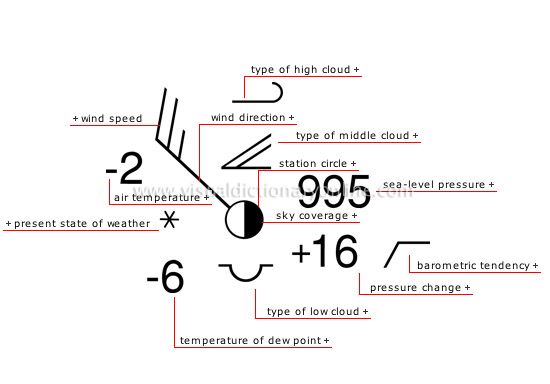 Ciśnienie powietrza
To siła z jaką słup powietrza działa na powierzchnię ziemi do pola tej powierzchni.

Jednostka : hektopaskale : hPa
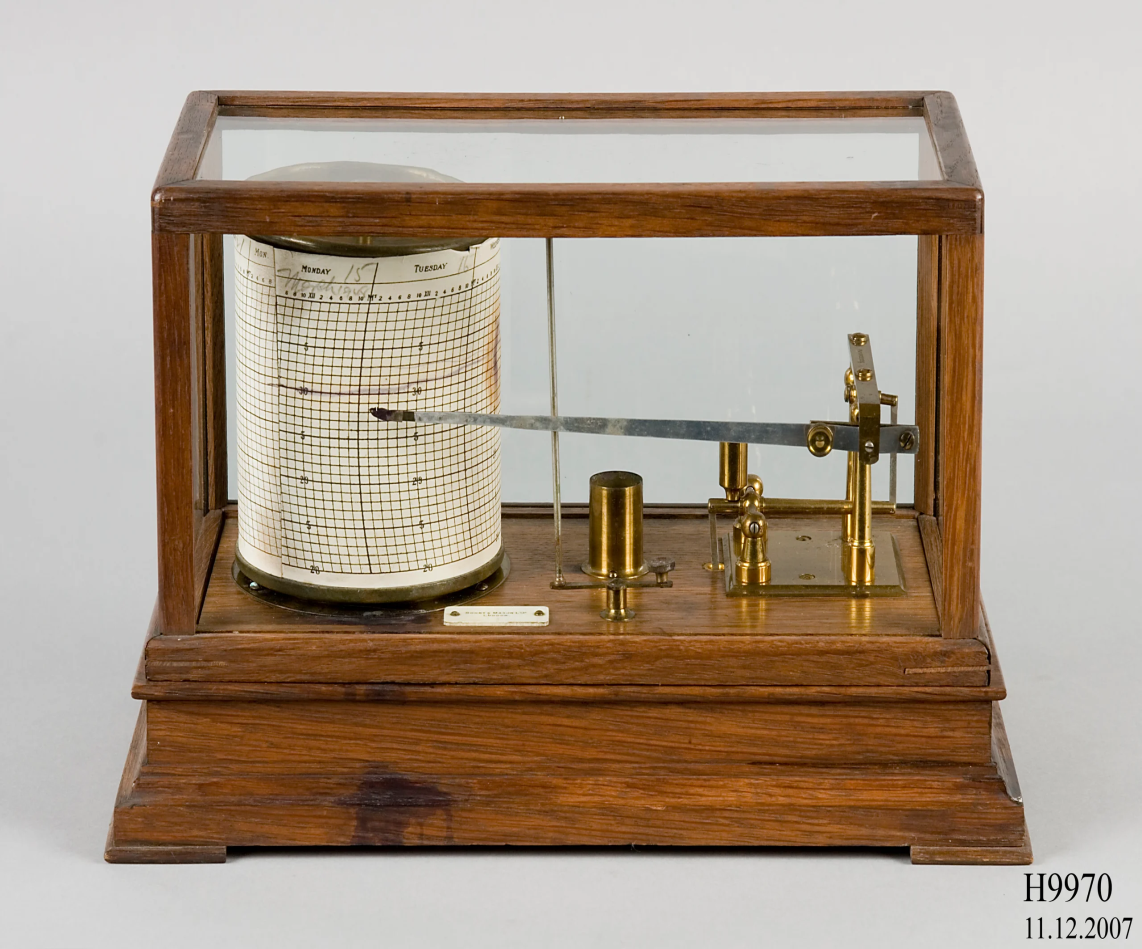 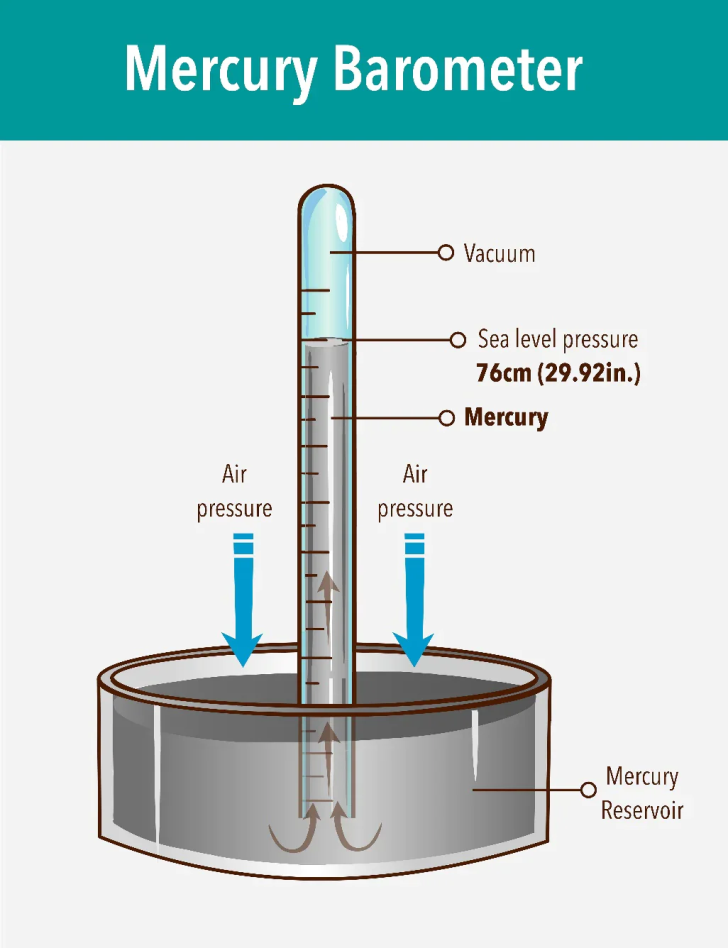 Barometr rtęciowy
Barometr aneroidowy
badania prędkości zmian ciśnienia
Gęstość powietrza
To stosunek masy powietrza do jego objętości. W układzie SI jest mierzona w jednostkach (kg/m³). Na poziomie morza w temperaturze 20 °C powietrze suche ma gęstość około 1,2 kg/m³. Gęstość powietrza maleje wraz ze wzrostem wysokości i odpowiednio spadkiem ciśnienia.
ρ – gęstość [kg/m3]
p – ciśnienie [Pa]
M – masa molowa dla powietrza
T – temperatura bezwzględna
R – uniwersalna stała gazowa
Temperatura powietrza
Jedna z podstawowych wielkości fizycznych w termodynamice. Temperatura jest związana ze średnią energią kinetyczną ruchu i drgań wszystkich cząsteczek tworzących dany układ i jest miarą tej energii
Wilgotność powietrza
Zawartość pary wodnej w powietrzu zwykle wyrażana w %.
Zawartość pary wodnej w jednostce objętości to to 
wilgotność bezwzględna (HMR).
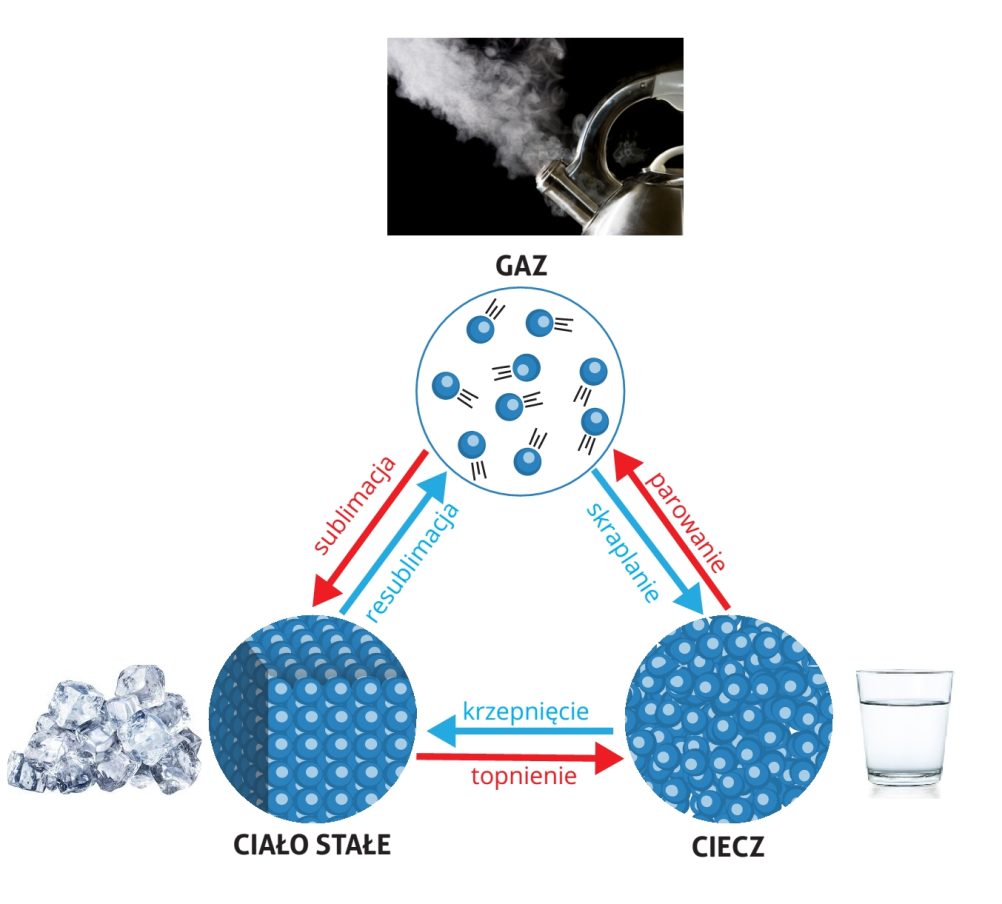 Wilgotność powietrza – punkt rosy
To temperatura do jakiej musi zostać schłodzone powietrze, aby nastąpiła saturacja (wysycenie) – jego wilgotność względna wynosi 100%. Ochłodzenie nasyconego powietrza prowadzi do kondensacji i powstawania rosy, chmur i mgły.
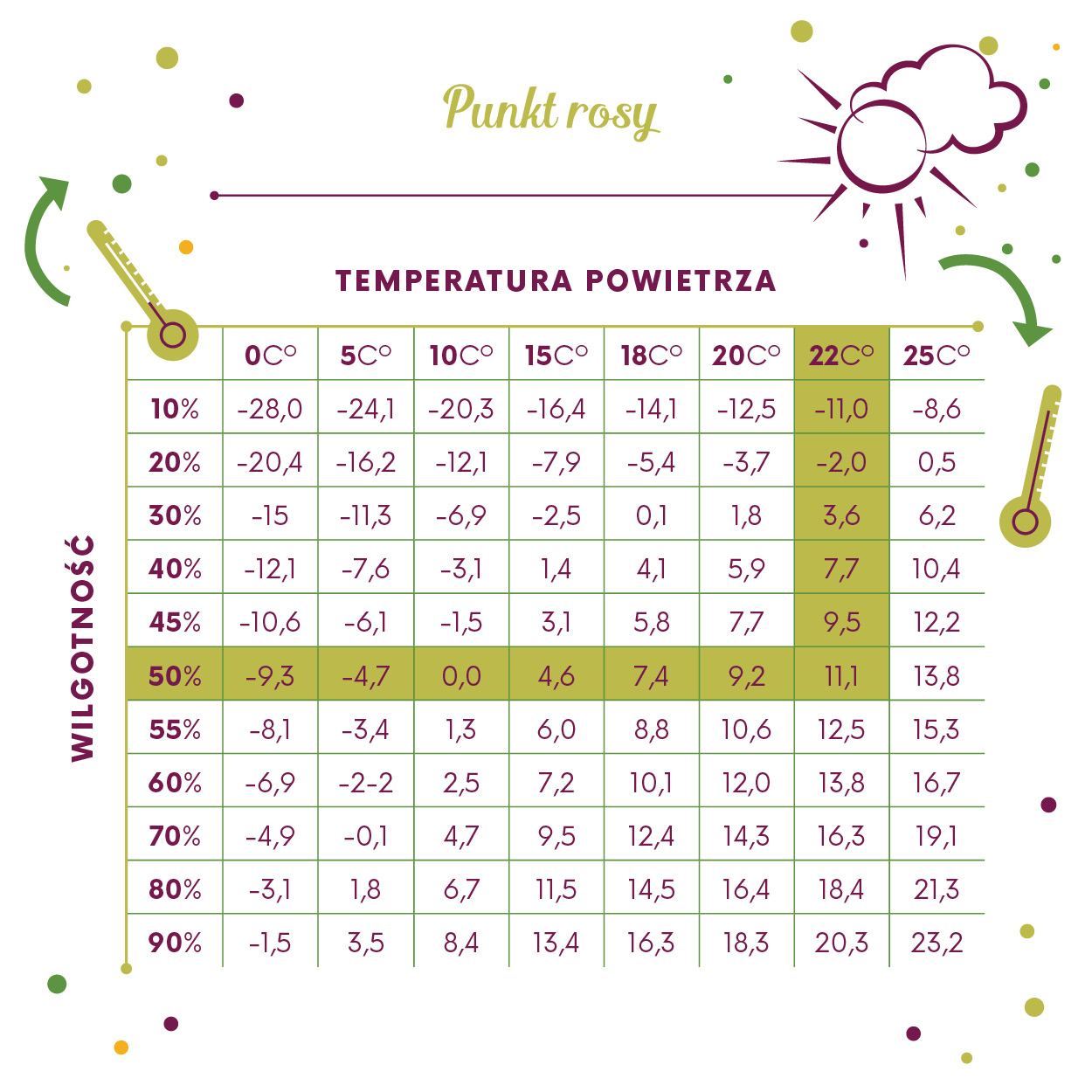 Do pomiaru wilgotności stosuje się układ 2 termometrów : SUCHEGO I MOKREGO.
Turbulencje: chaotycznie poruszające się wiry i strumienie powietrza w atmosferze ziemskiej.
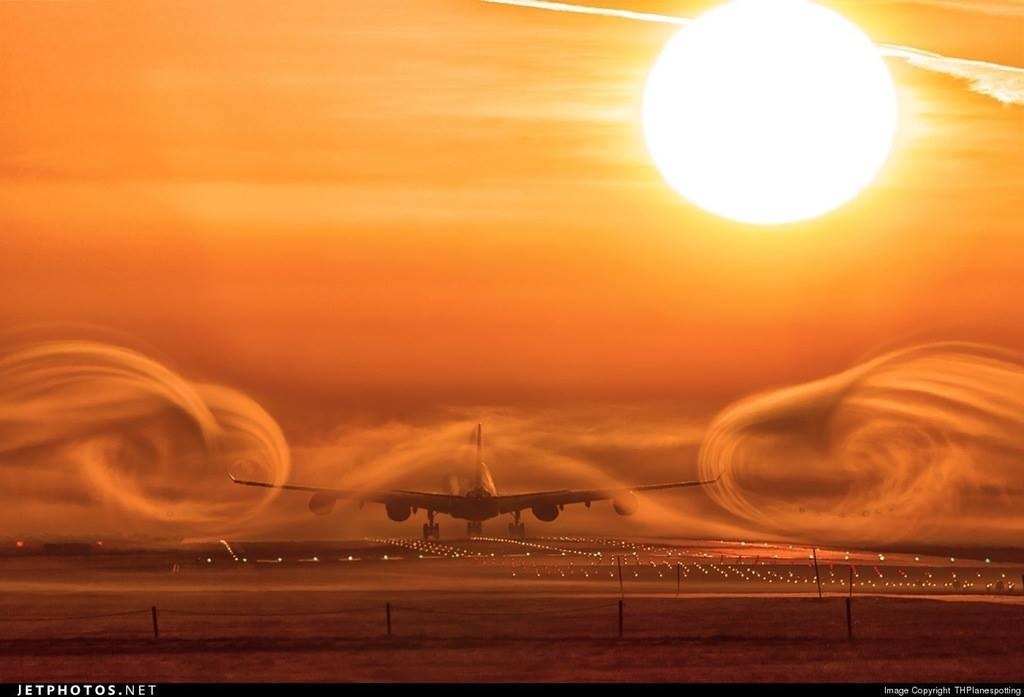 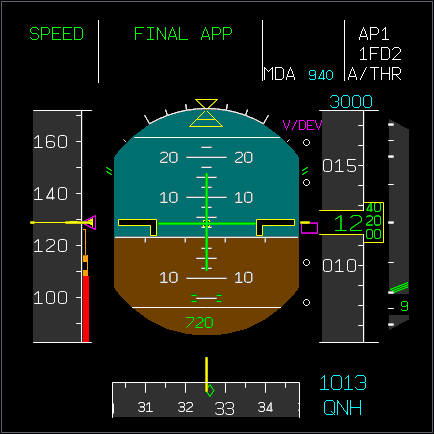 Siła turbulencji
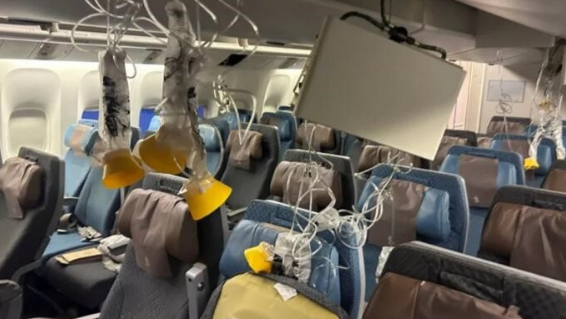 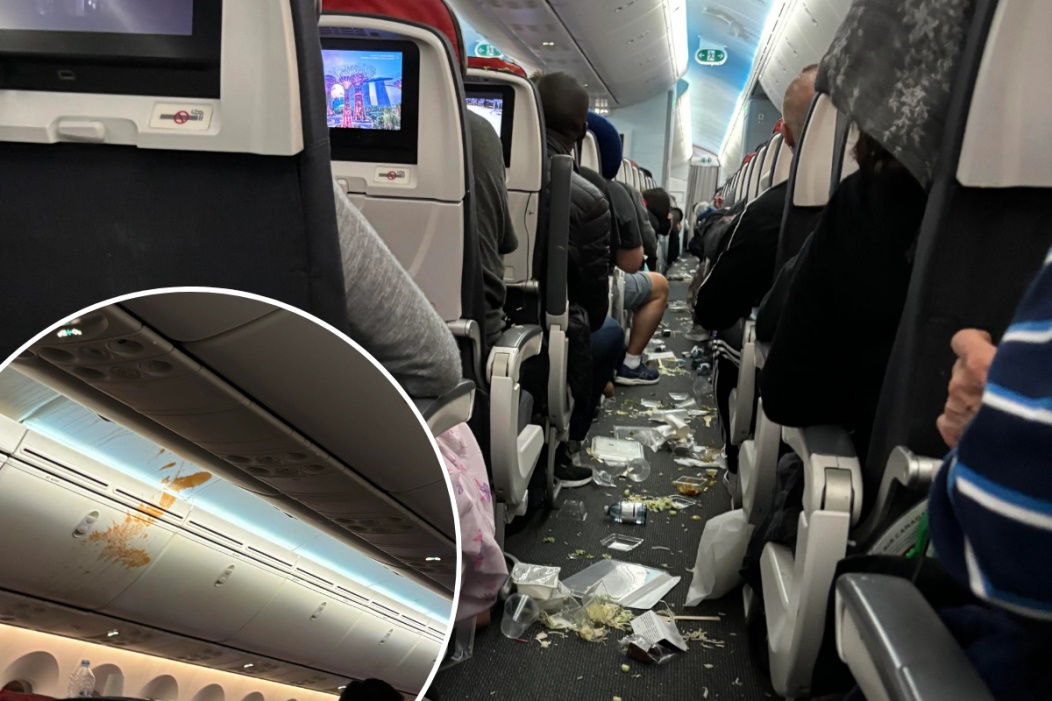 Wnętrze samolotu po silnych turbulencjach
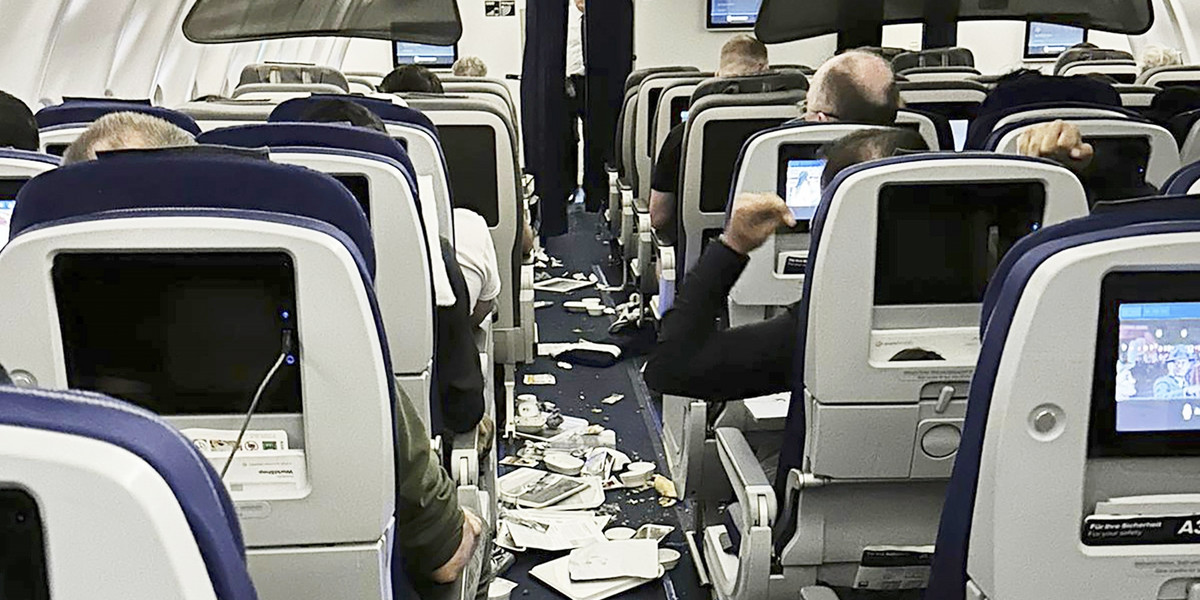 CHMURY
Zawiesiny drobnych kropelek wody lub kryształów lodu lub ich mieszanina. Białe gdy są oświetlane przez słońce. Życie chmury to ok 15-20 min. Wyjątkiem są Cumulonimbusy, których rozwój i zaniknięcie trwa 2-3 godziny.
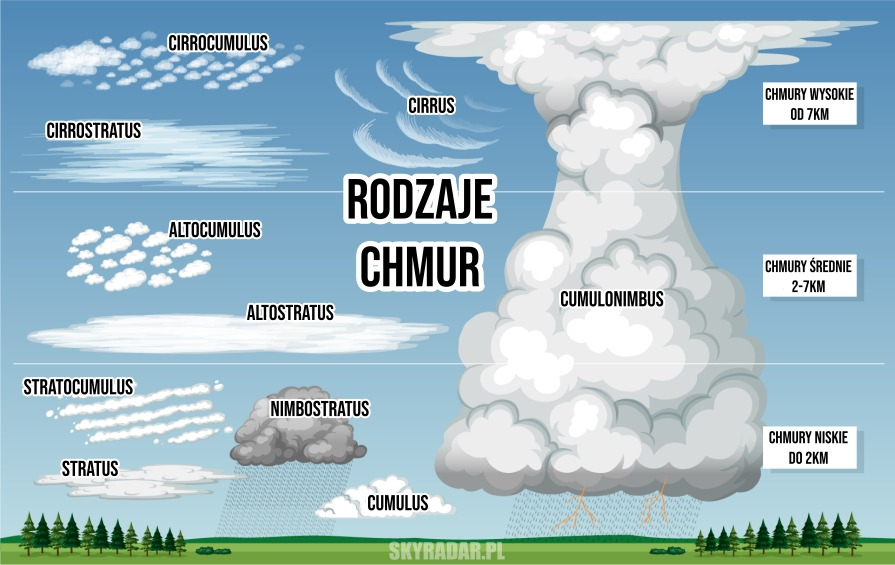 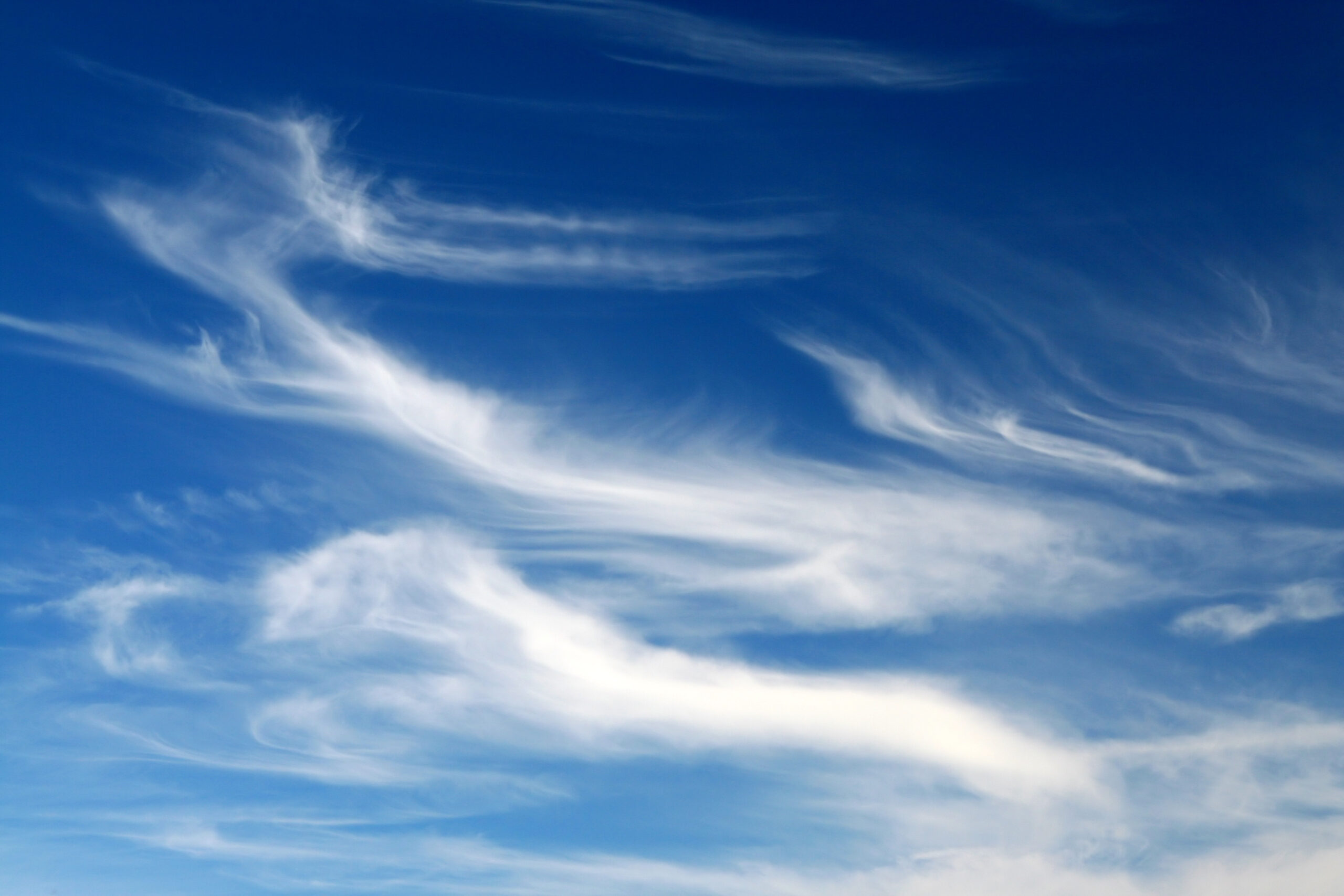 Cirrus
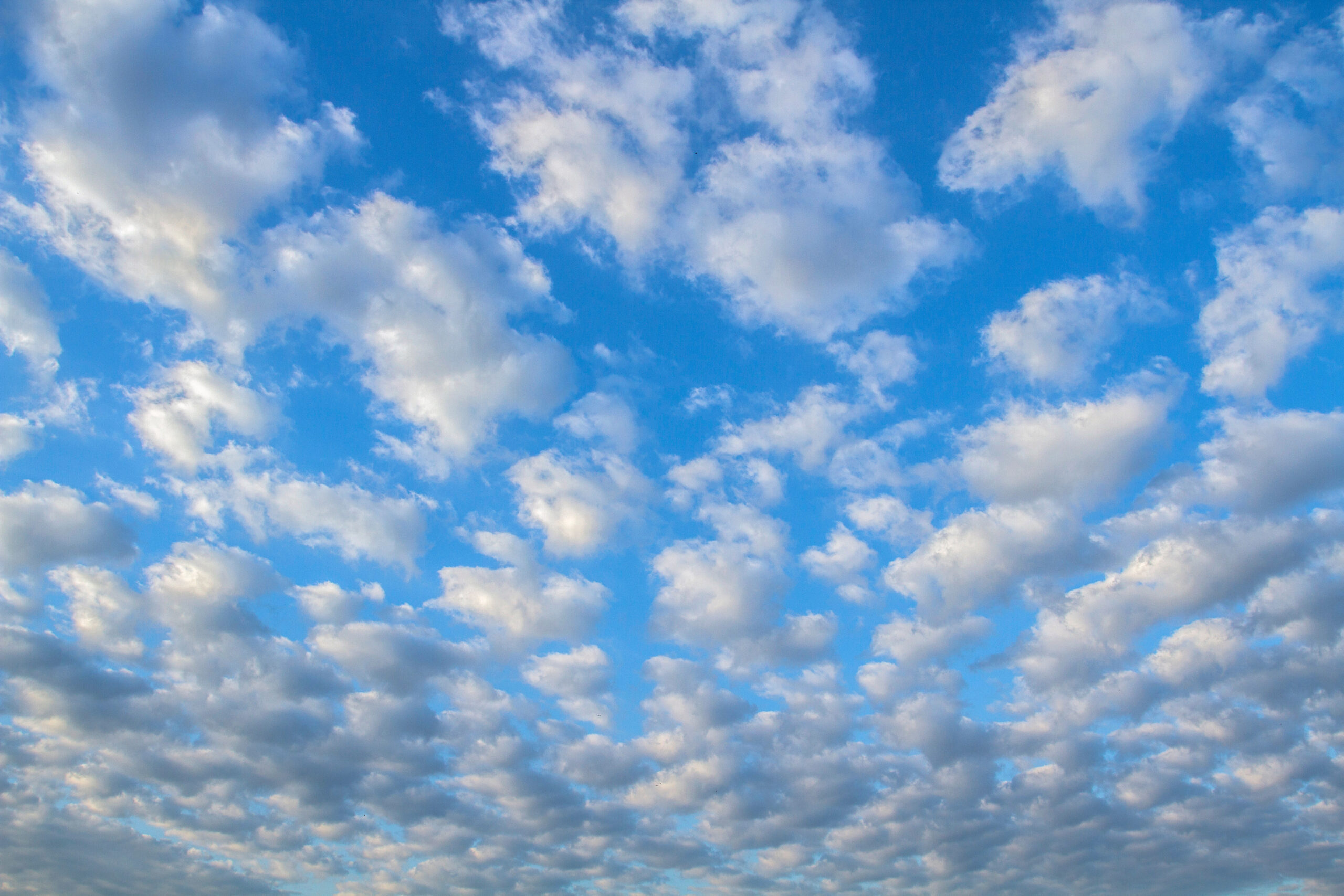 Cirrocumulus
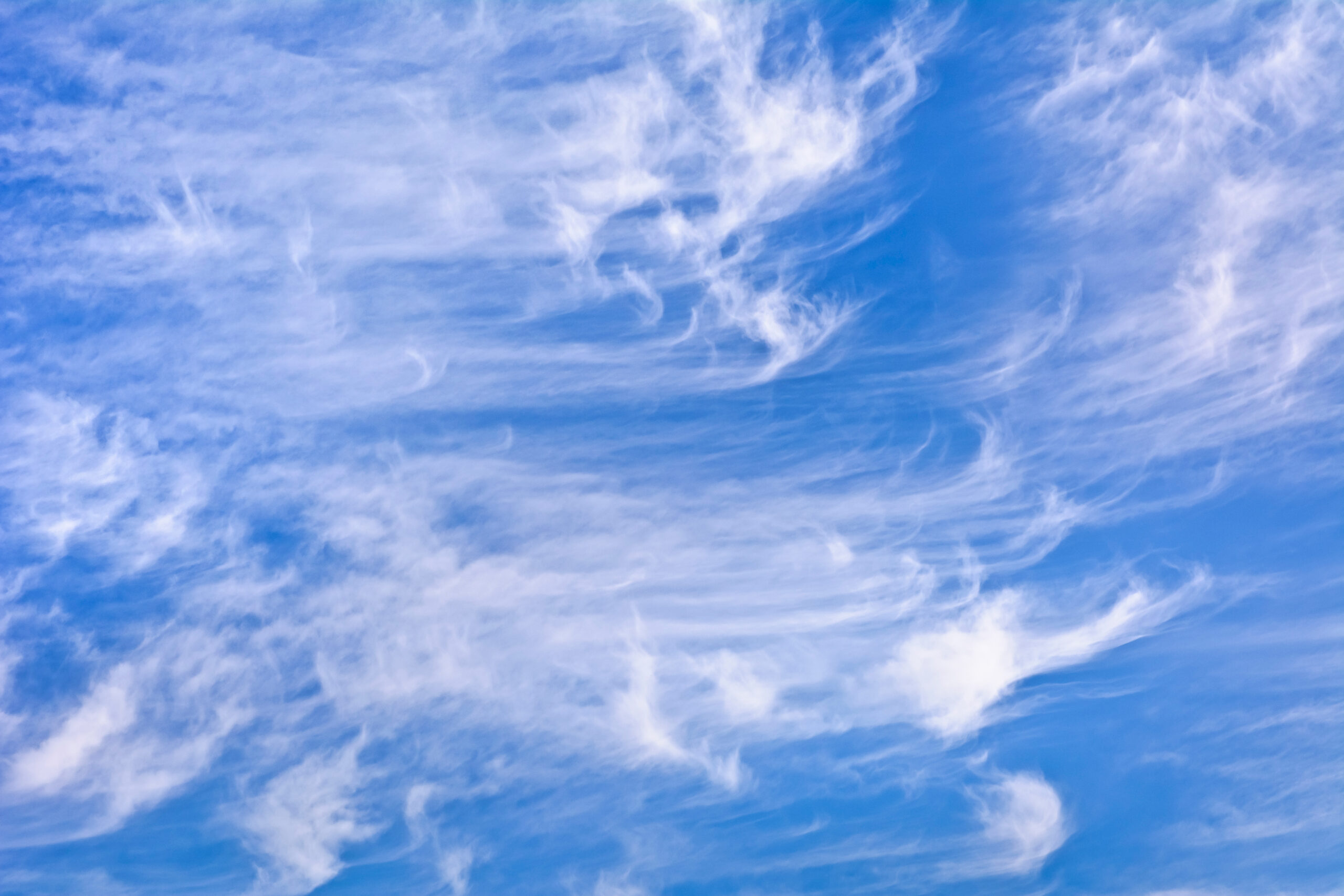 Cirrostratus
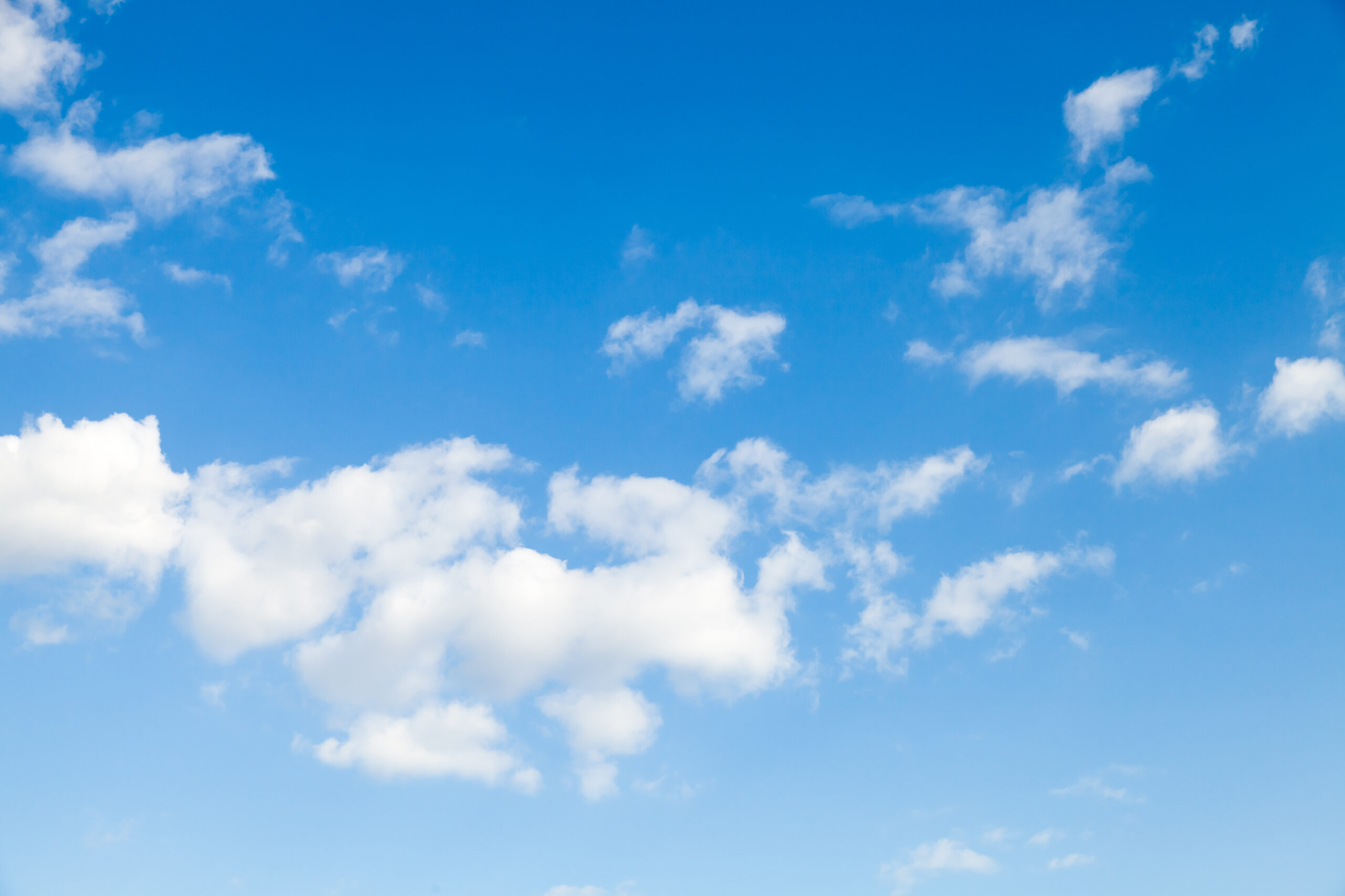 Altocumulus
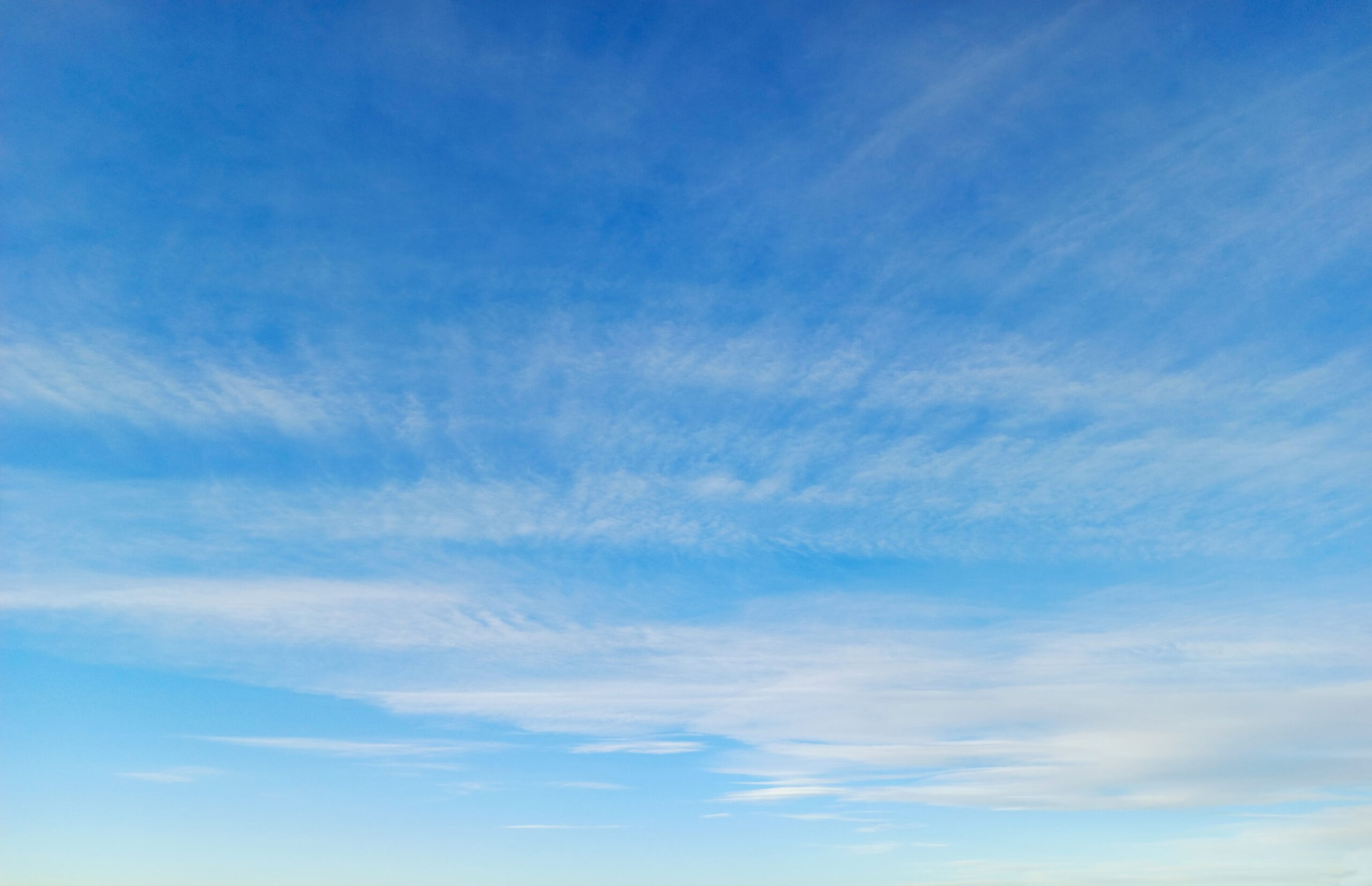 Altostratus
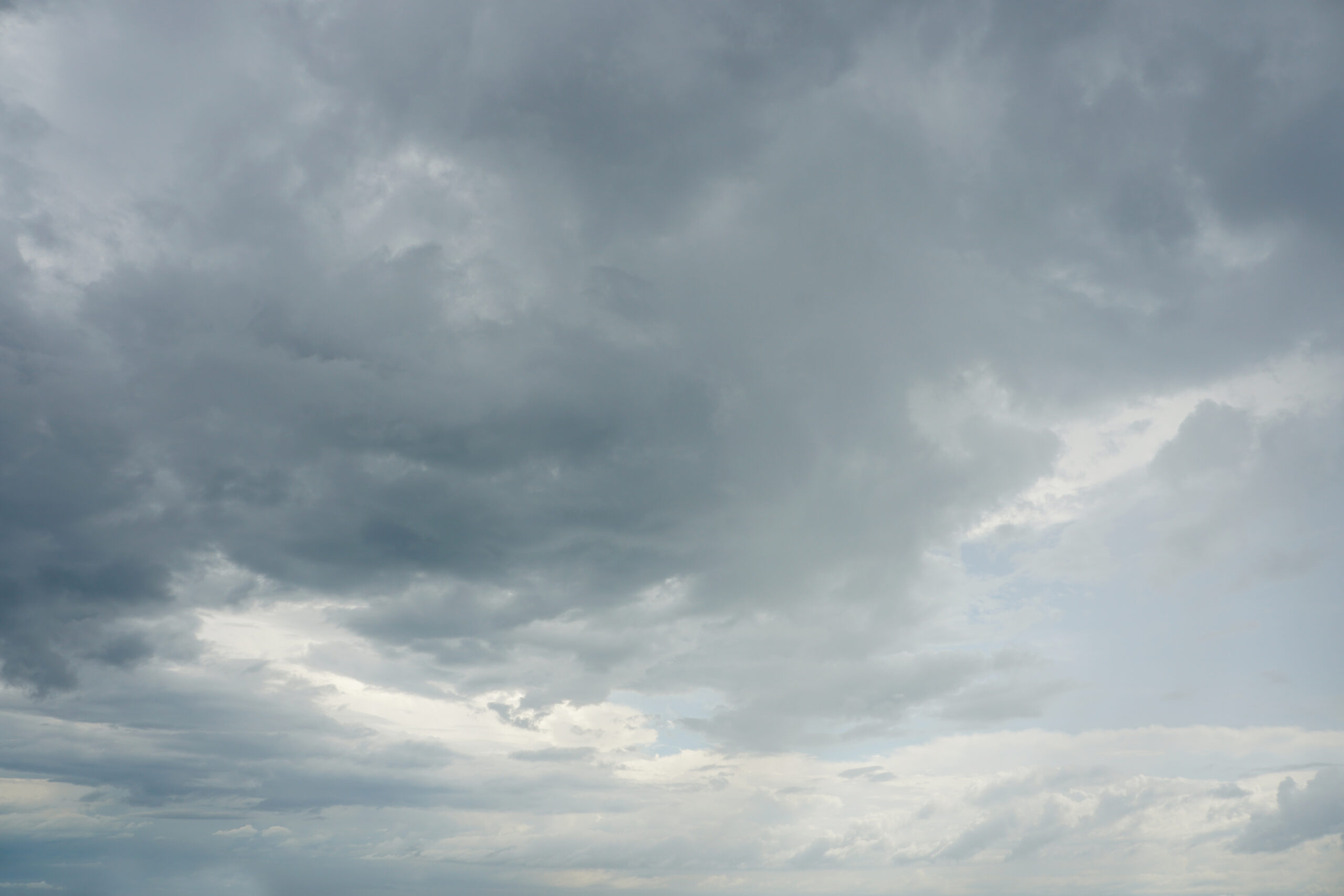 Nimbostratus
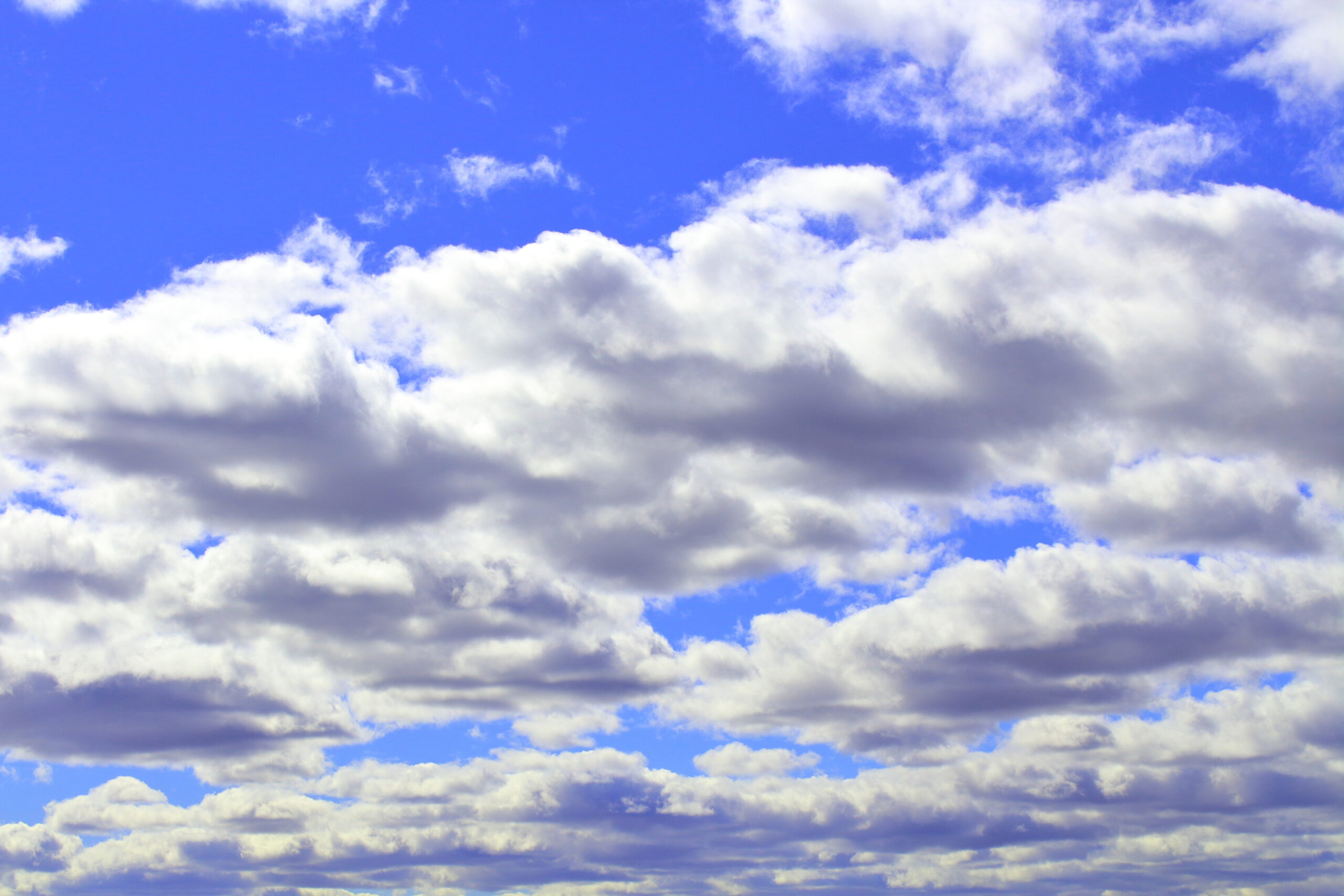 Stratocumulus
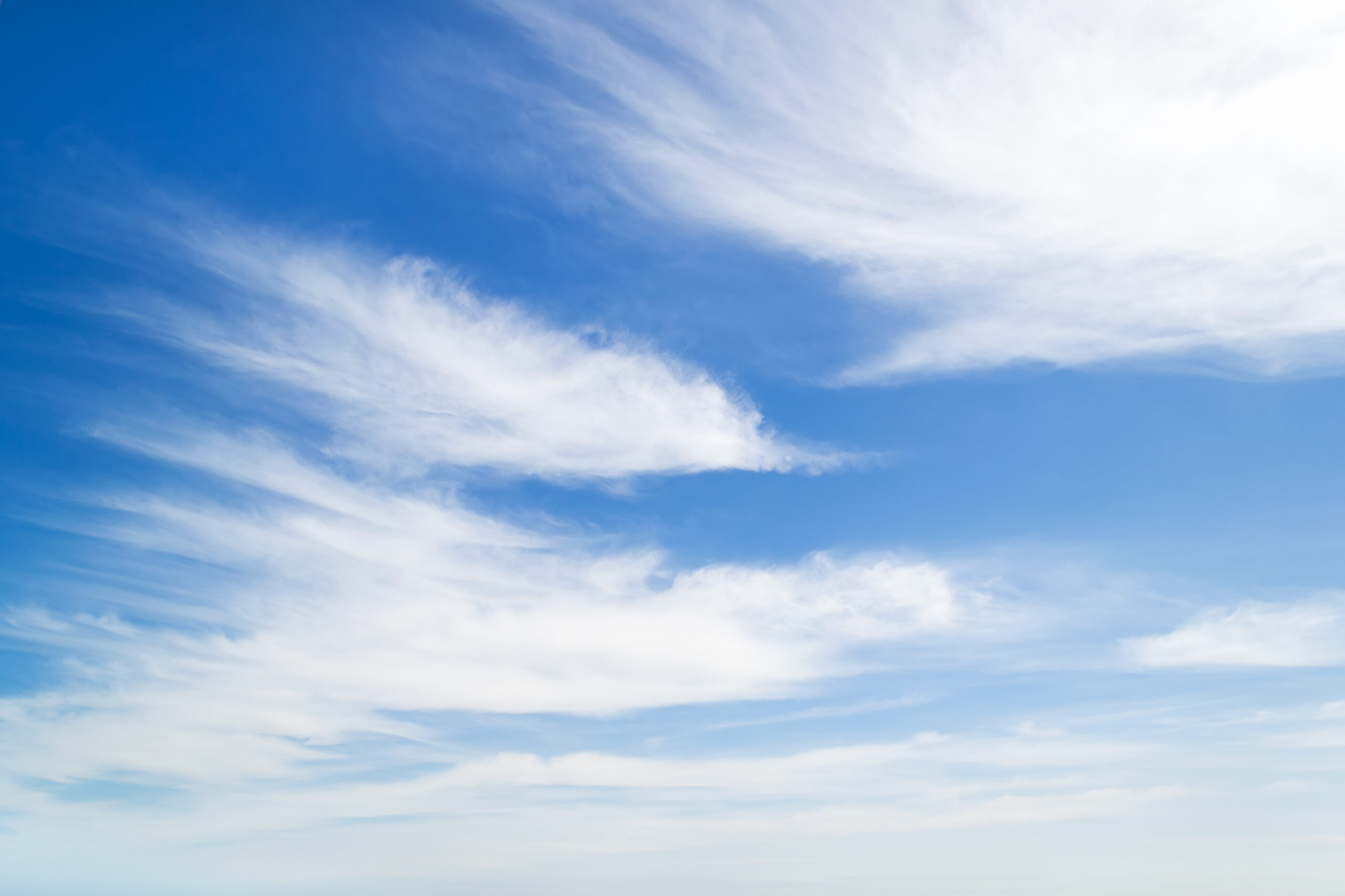 Stratus
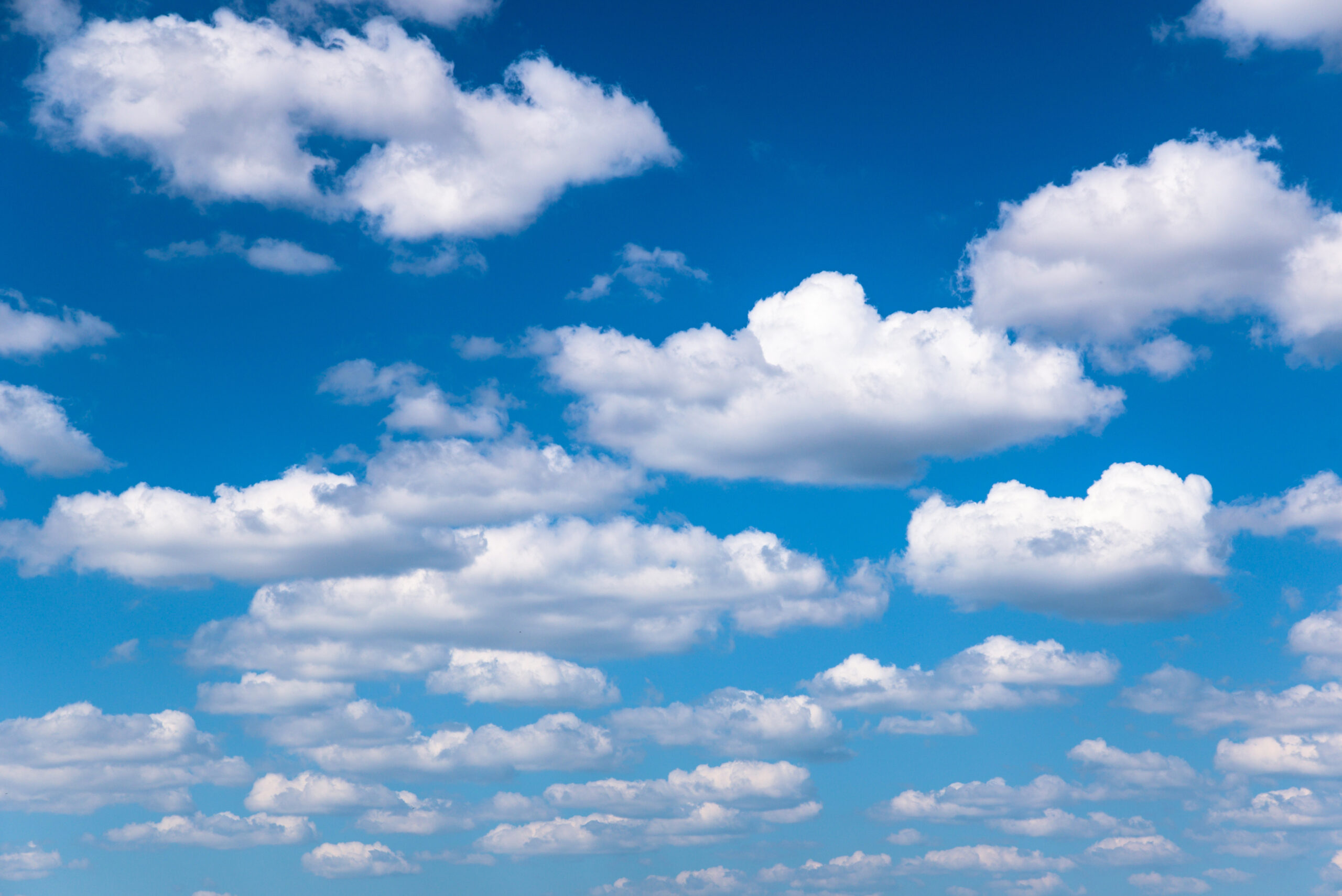 Cumulus
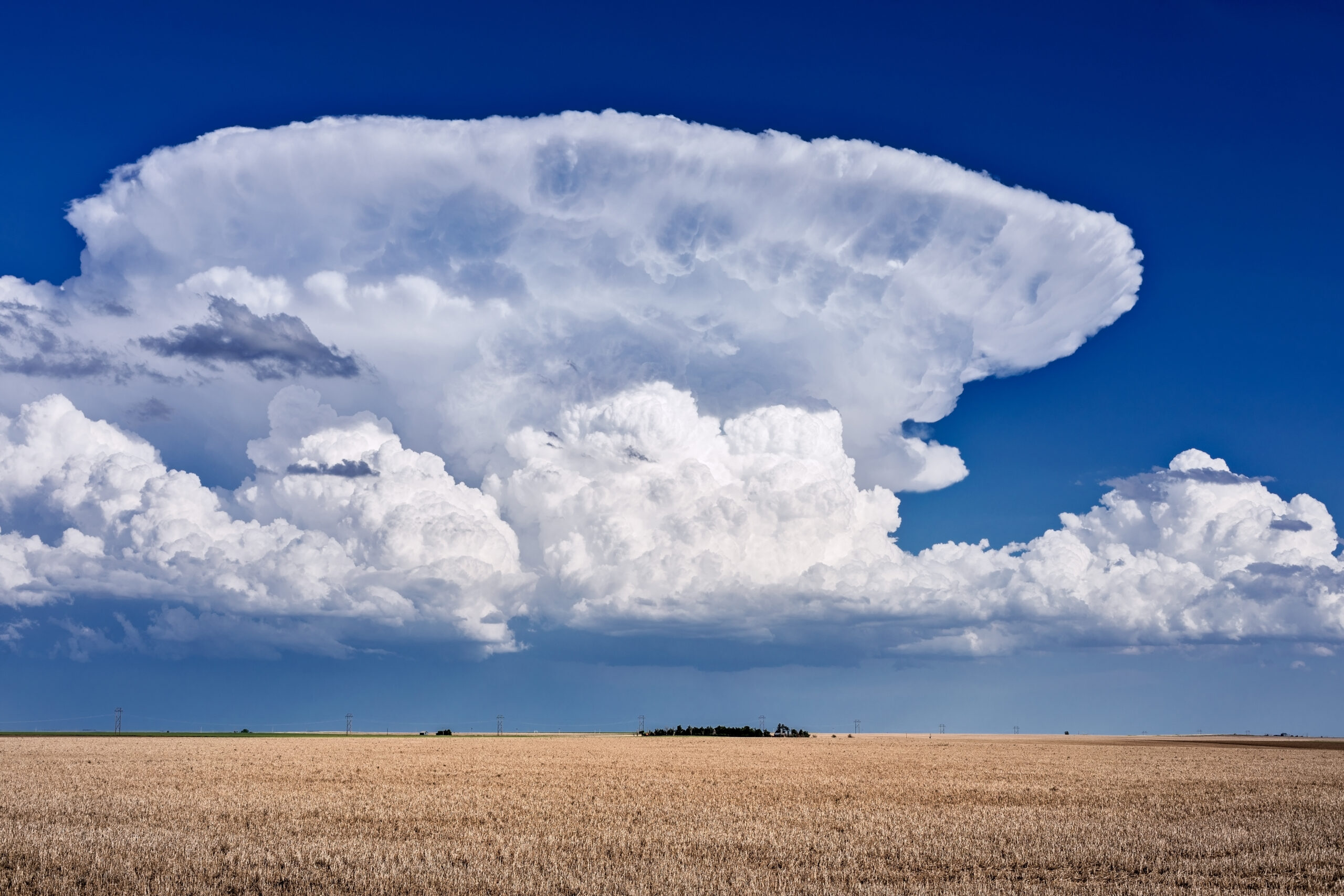 Cumulonimbus
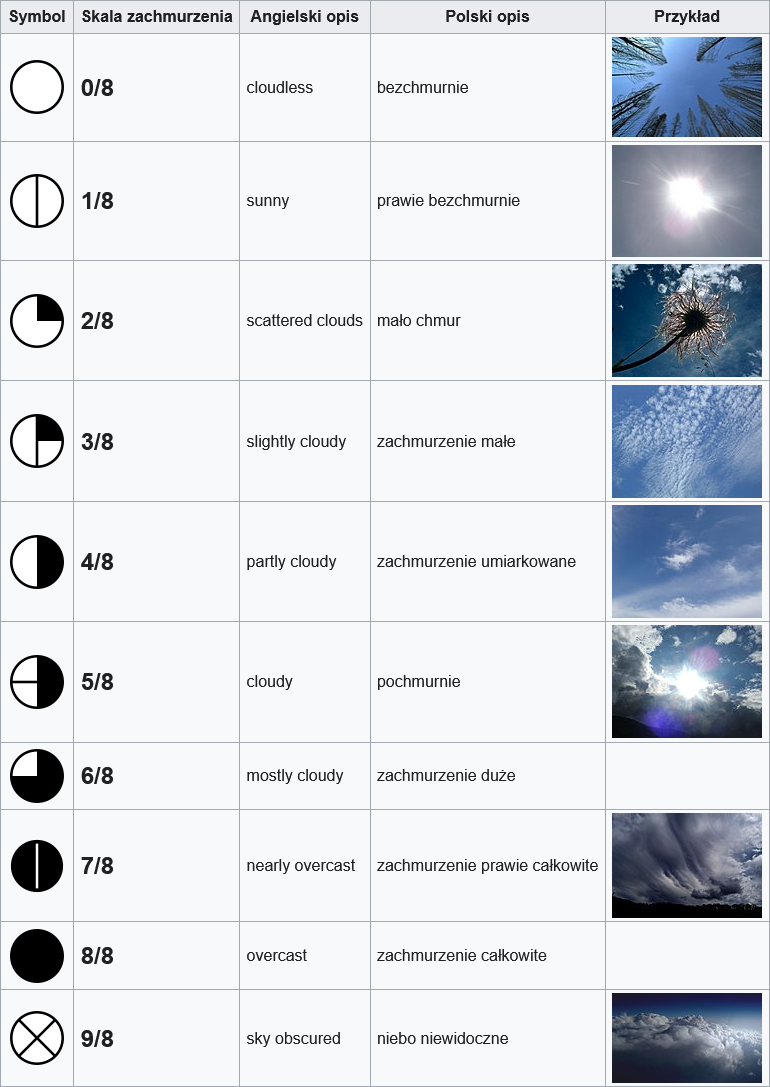 Ilość chmur jest raportowana i prognozowana jako ilość oktant, czyli ilość ósmych części nieba pokrytego chmurami.

SCK (ang. sky clear)
FEW (ang. few)
SCT (ang. scattered)
BKN (ang. broken)
OVC (ang. overcast)
WIATR
Długotrwały ruch powietrza z jednego miejsca w inne wywołany różnicą ciśnień.
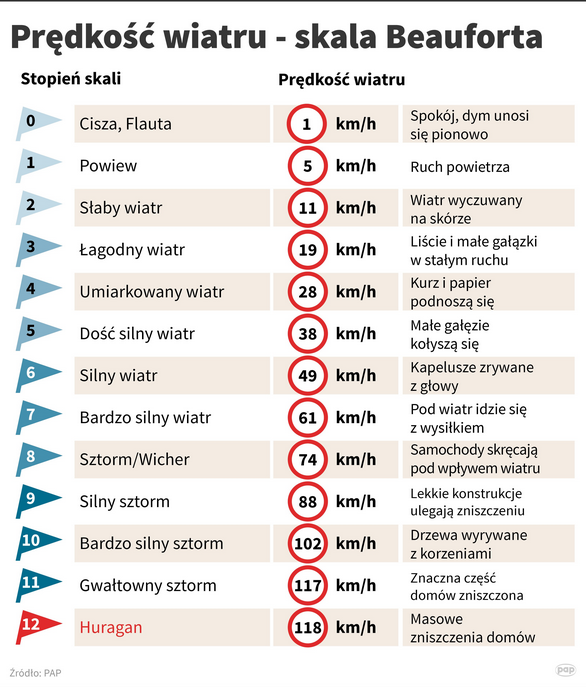 Widzialność to najdalsza pozioma odległość z jakiej ciemny przedmiot jest
Widoczny dla obserwatora nieposiadającego wady wzroku
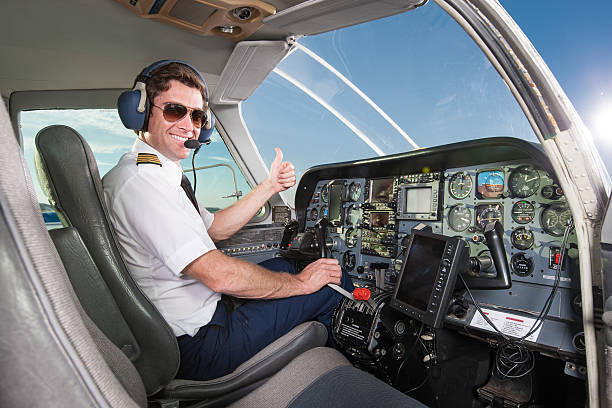 CAVOK(Ceiling AND Visibility OK)(pułap i widzialność OK)
Brak chmur poniżej 500 ft
Brak chmur typu Cumulonimbus
Brak opadów
Brak burz
Widzialność 10 km lub więcej
Brak mgły
Brak naniesionego śniegu
W nocy widzialność jest mierzona przy wykorzystaniu świateł znanej mocy w określonej odległości i obserwowanych przez filtry
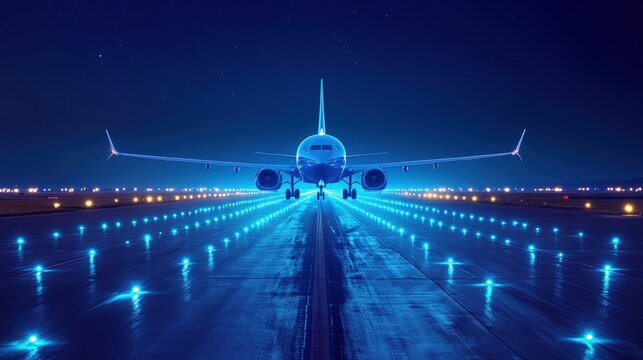 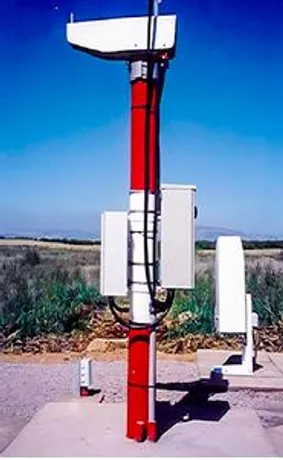 Runway Visual Range  - RVRWidzialność na drodze startowej
To system pozwalający ocenić wartość widzialności skośnej odnoszącej się do tego co pilot może zobaczyć przy podejściu w momencie przekroczenia progu drogi startowej

oznakowanie
światła 

RVR jest używany do podjęcia decyzji odnośnie możliwości podejścia ILS.
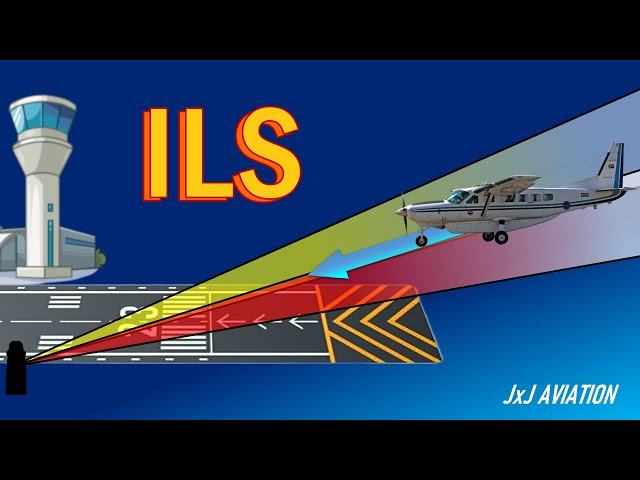 system IRVR
Instrumental Runway Visual Range
Zjawiska w atmosferze
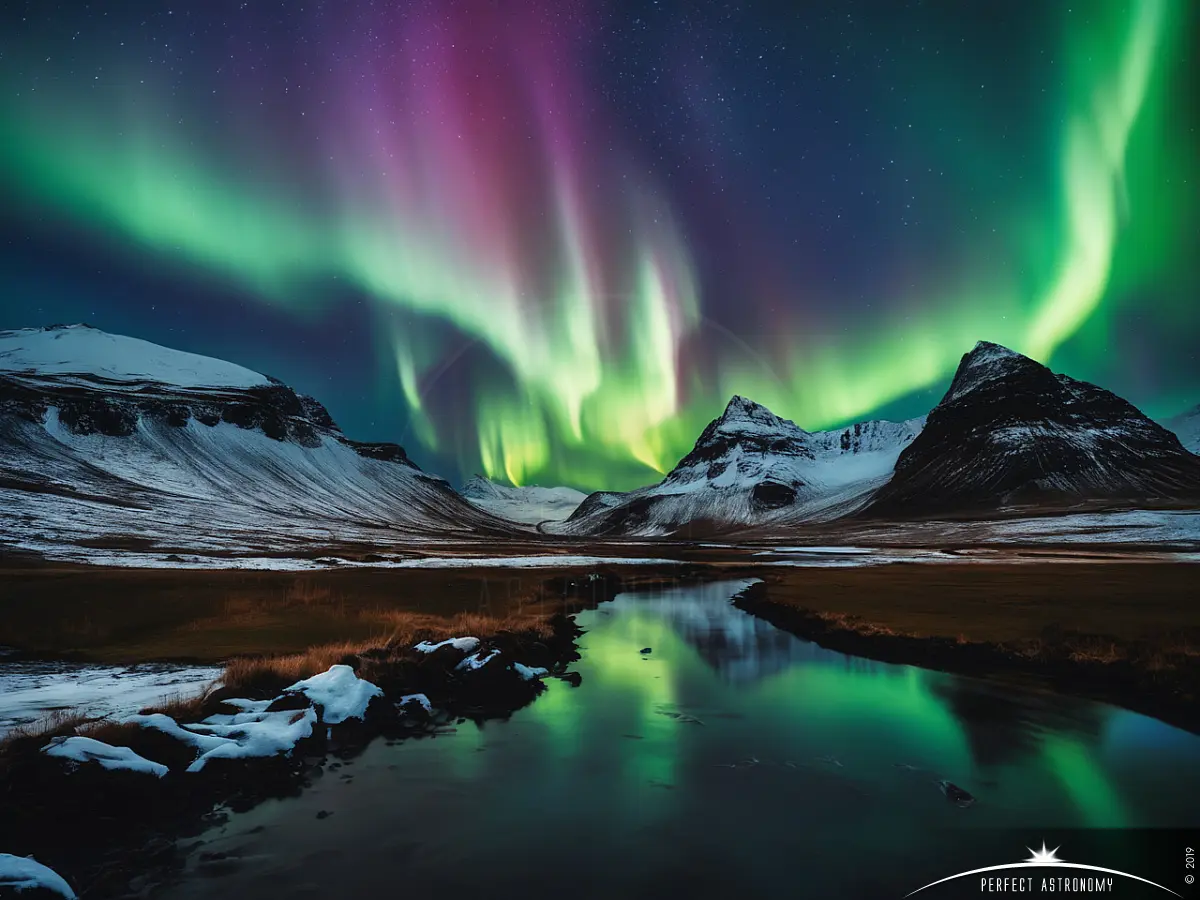 zorza polarna w jonosferze
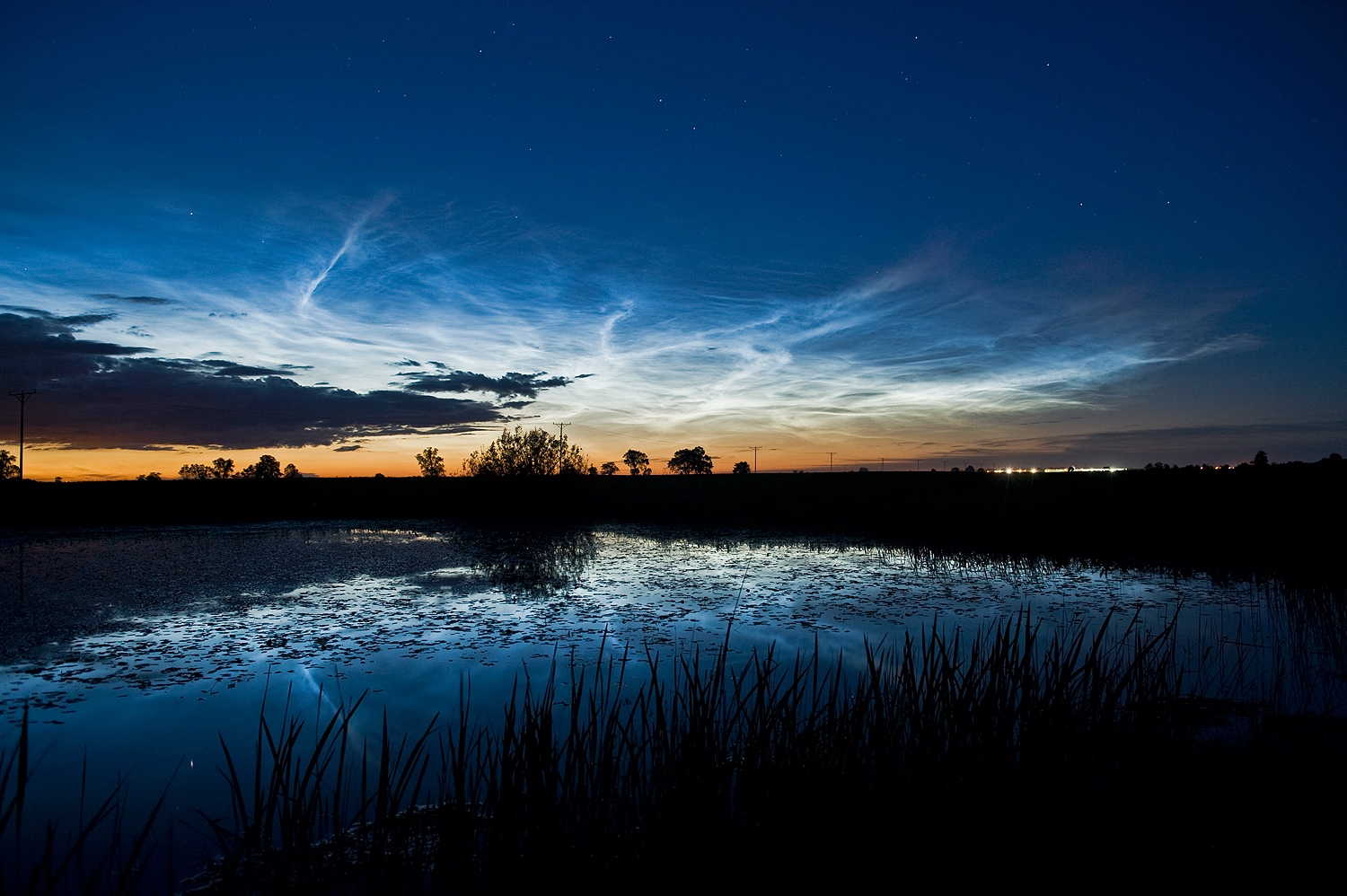 Obłoki srebrzyste w mezosferze
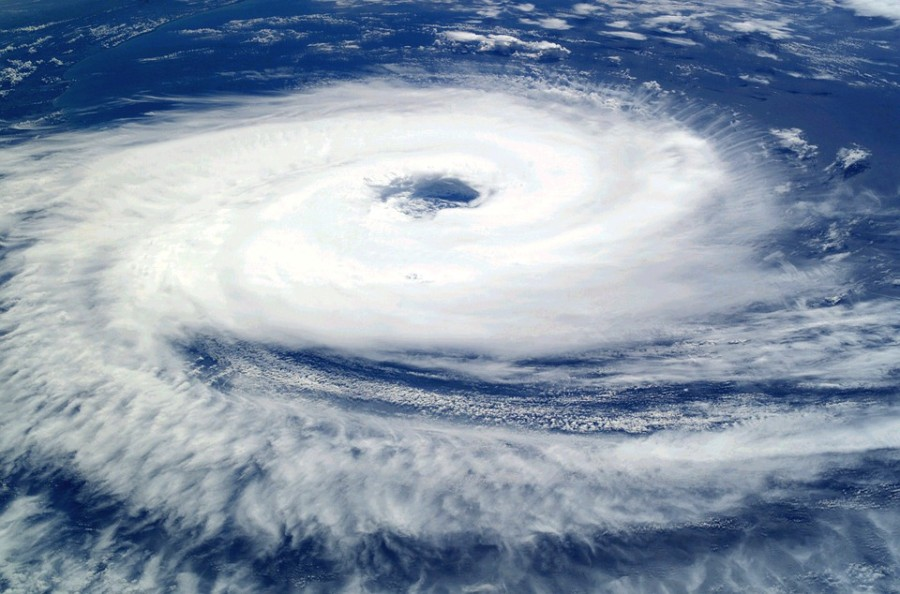 Cyklon
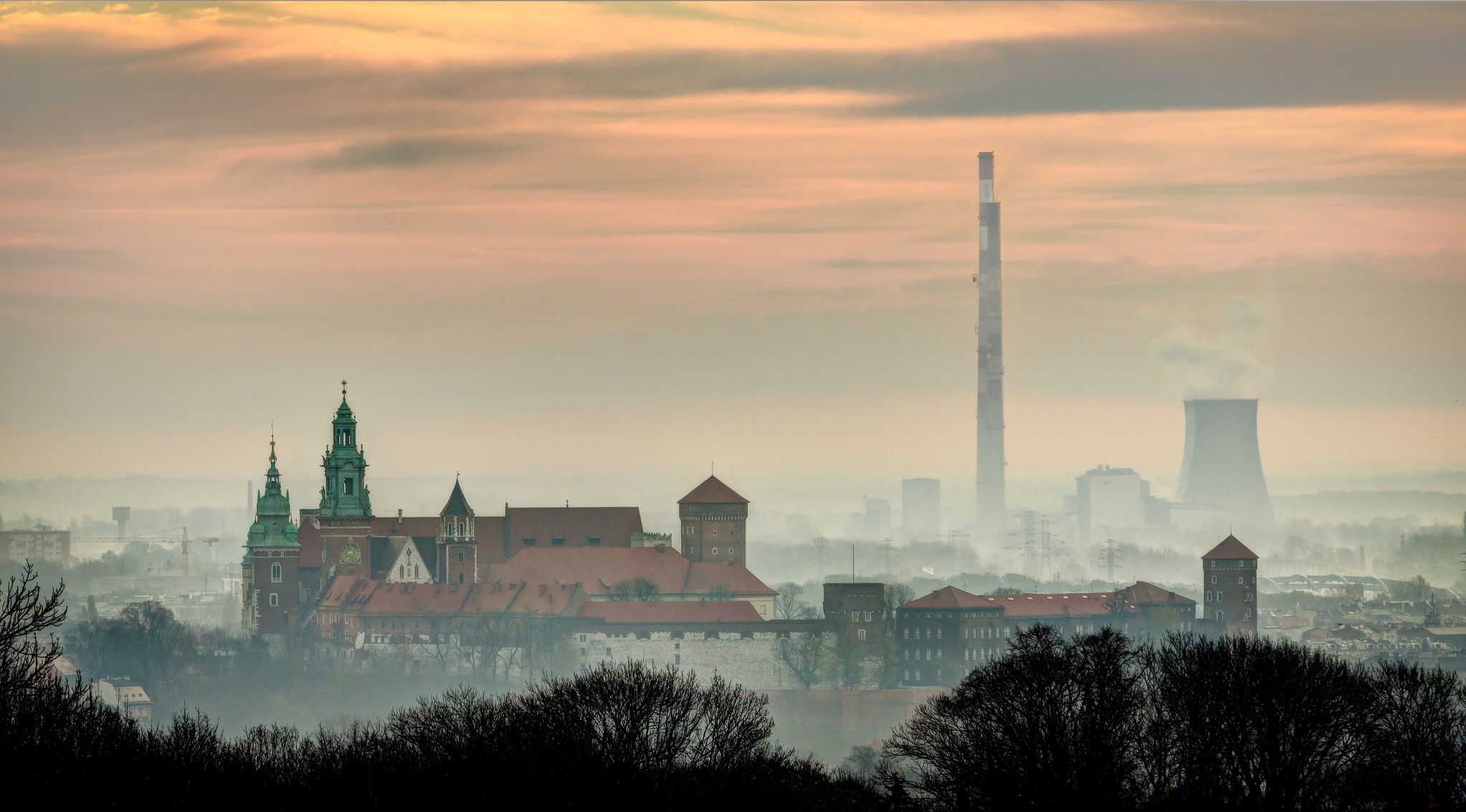 Smog
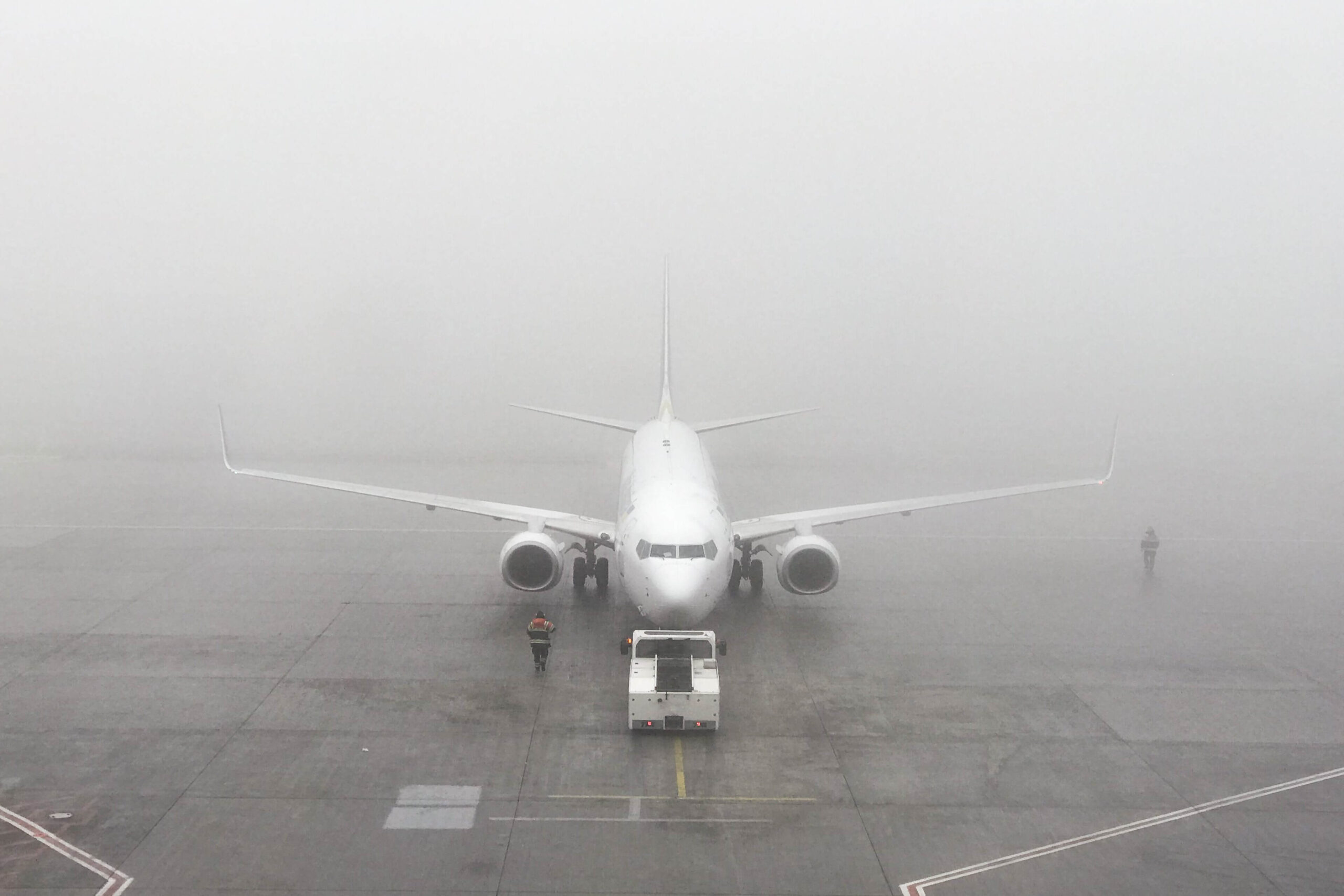 Mgła
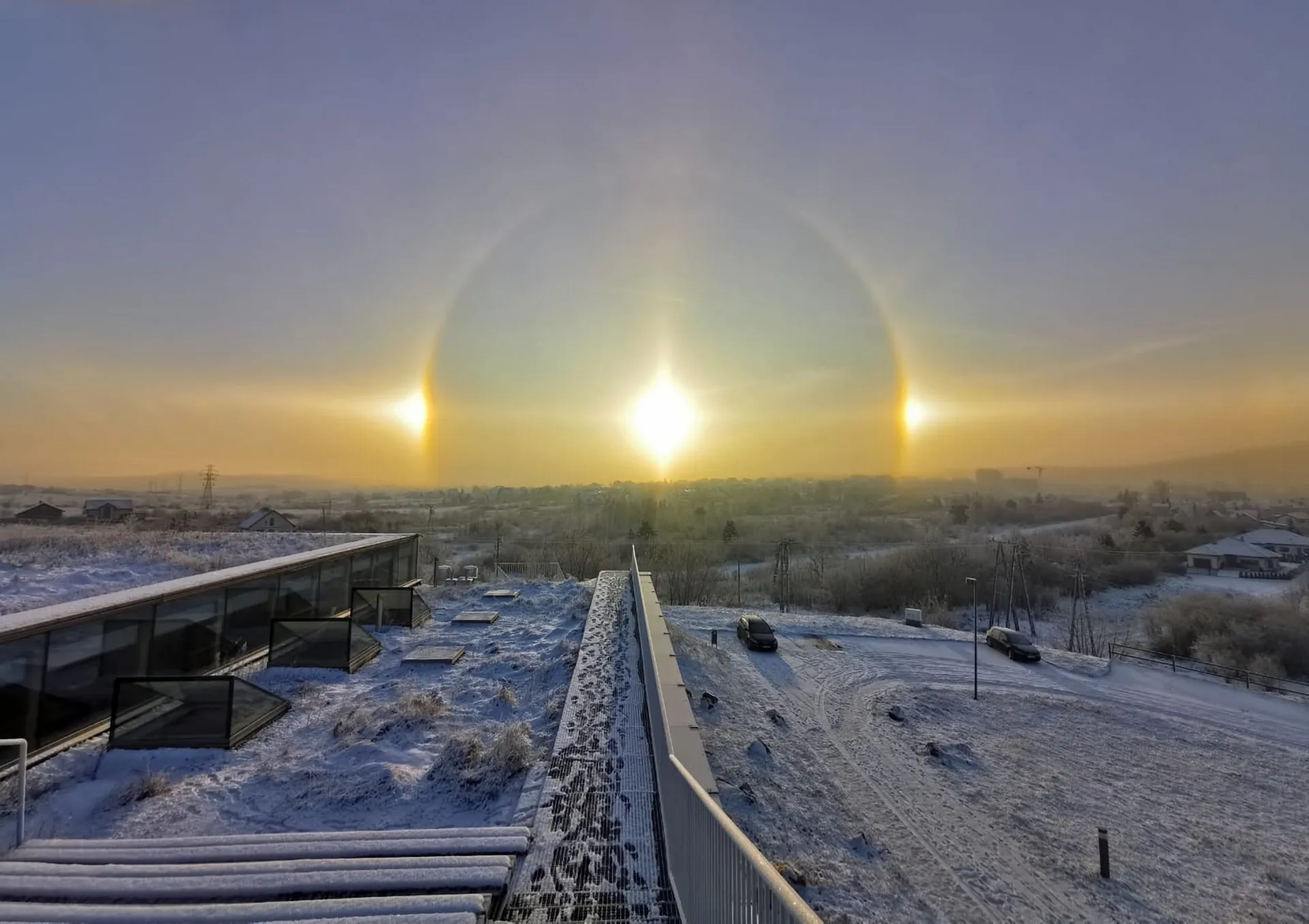 Halo
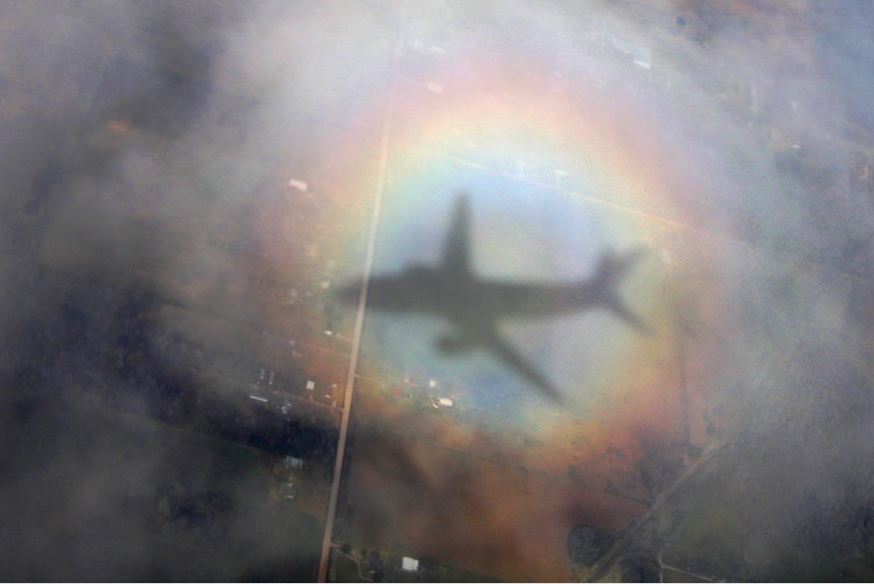 Widmo Brockenu
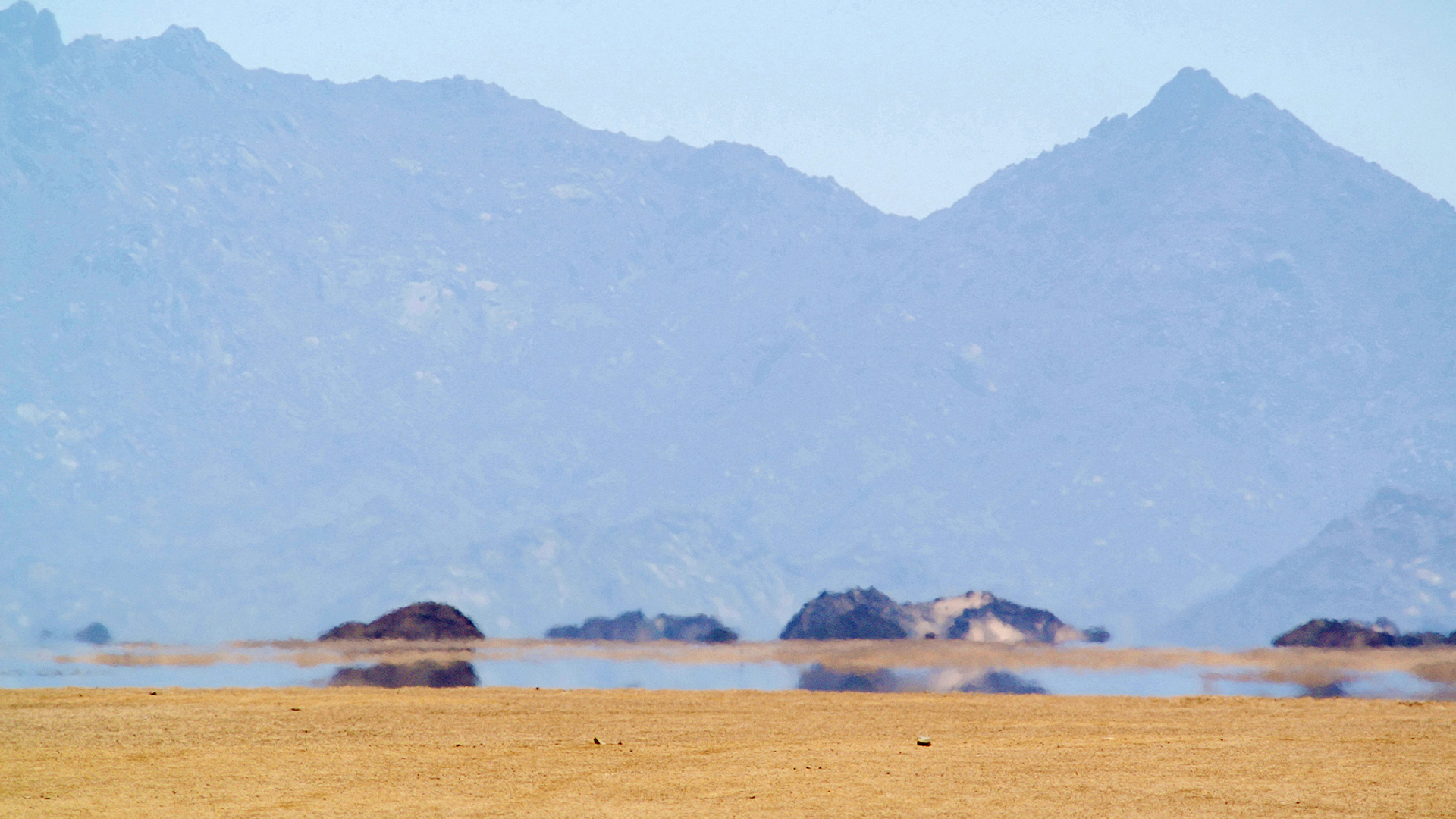 Miraż
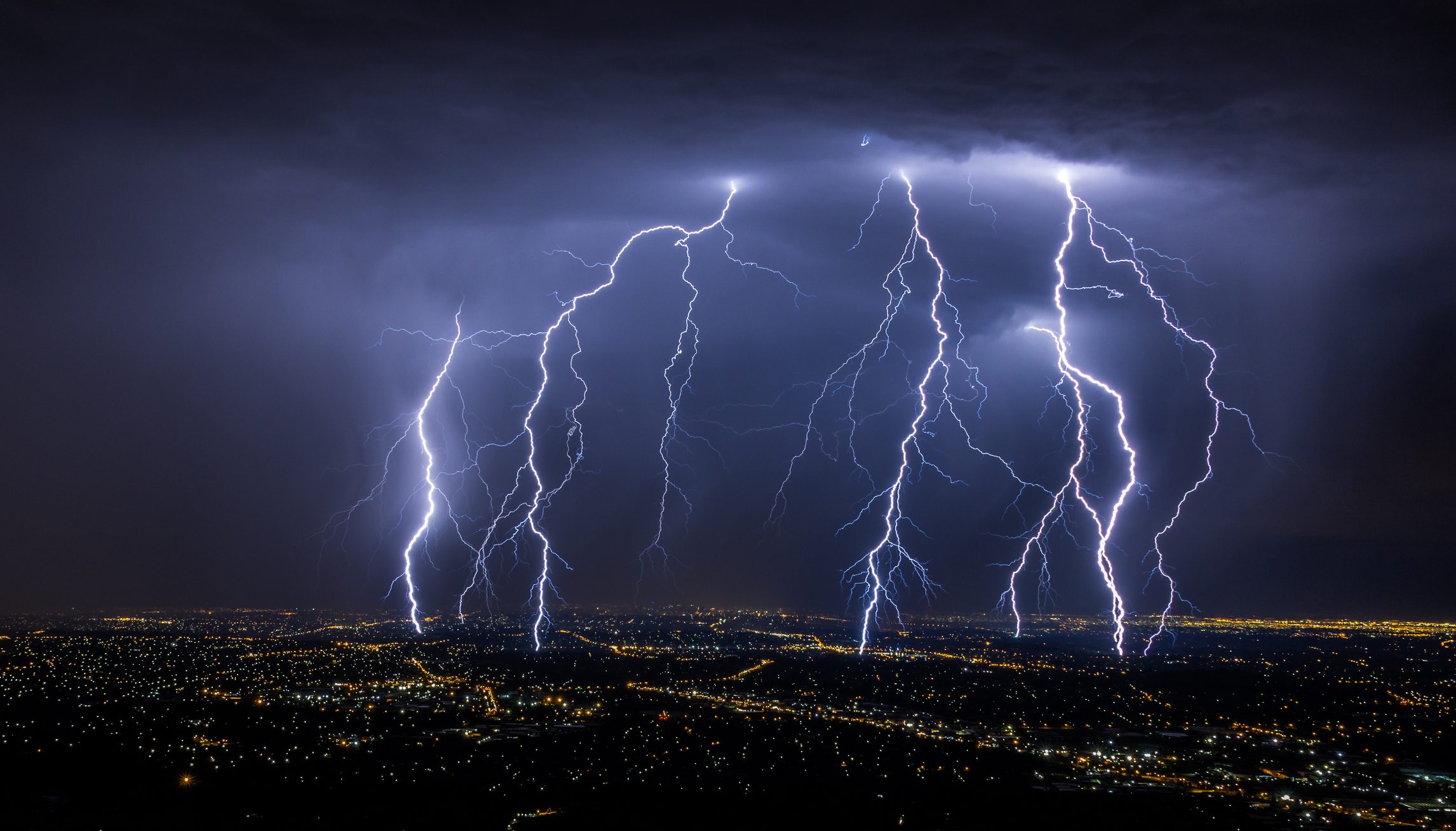 Pioruny
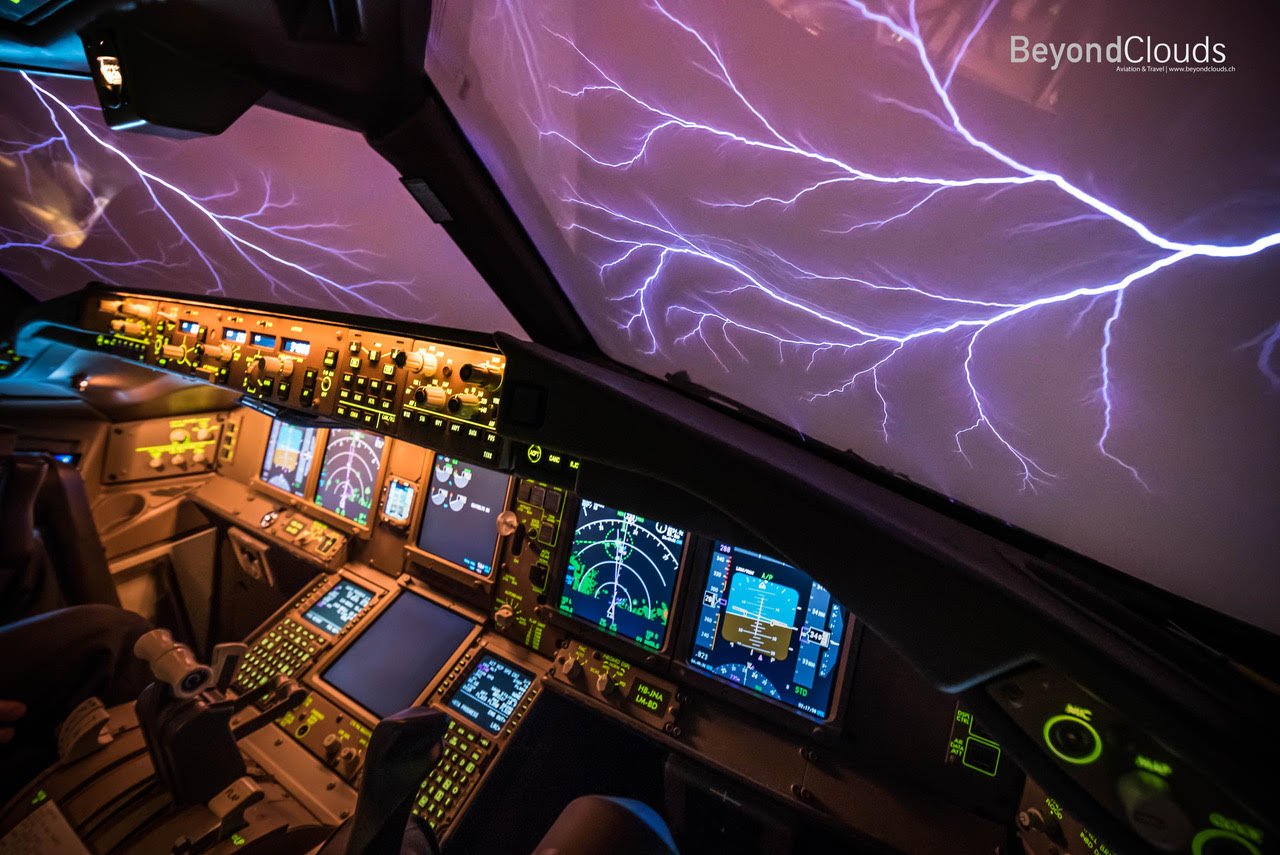 Ognie Świętego Elma